“Big Idea” Question
Intro
Review Concepts
Check-In Questions
Teacher Engagement
Vocabulary
Student-Friendly Definition
Examples & Non-Examples
Frayer Model
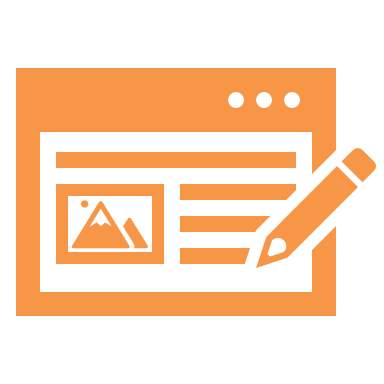 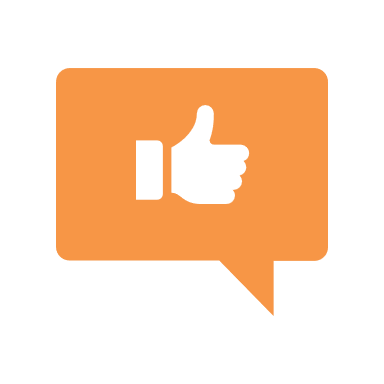 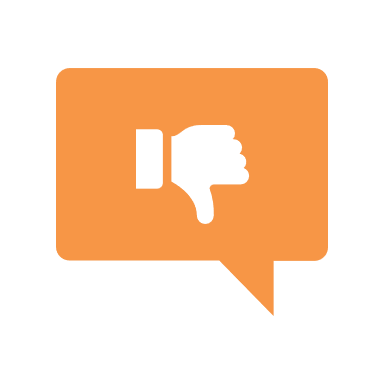 Simulation/Activity
[Speaker Notes: OK everyone, get ready for our next lesson.  Just as a reminder, these are the different components that our lesson may include, and you’ll see these icons in the top left corner of each slide so that you can follow along more easily!]
Reflection
Intro
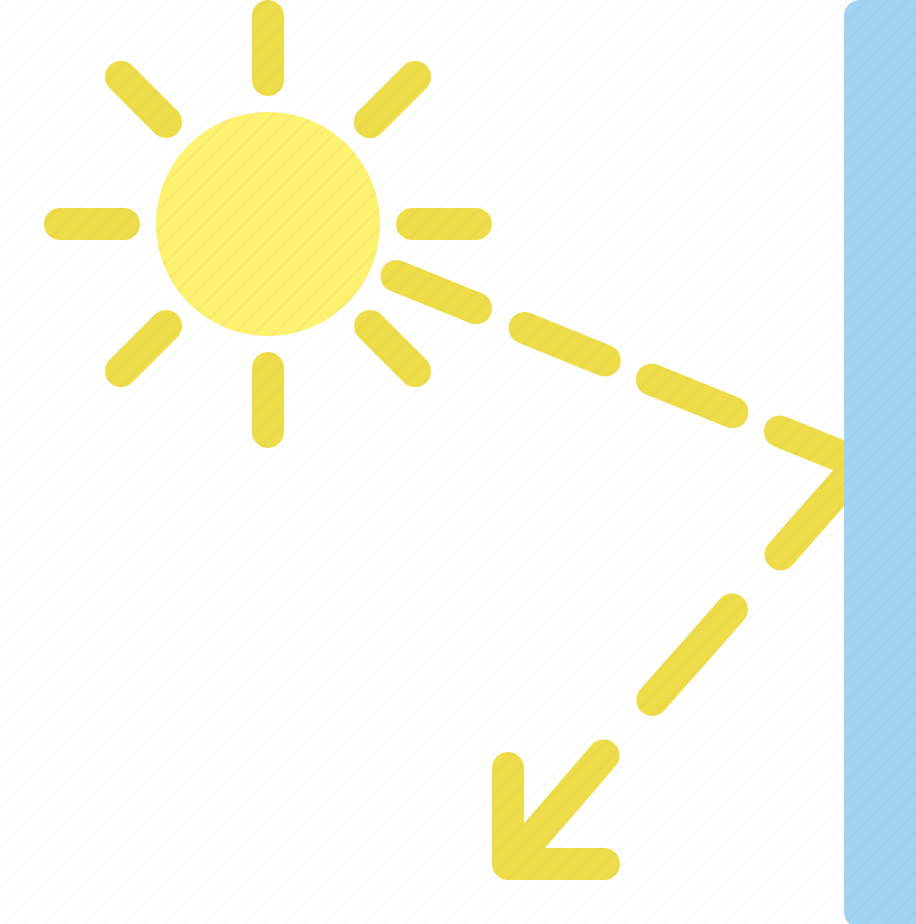 [Speaker Notes: Today we’re going to learn about the term reflection.]
Big Question: How does light bouncing off things affect what we see and how we experience the world around us?
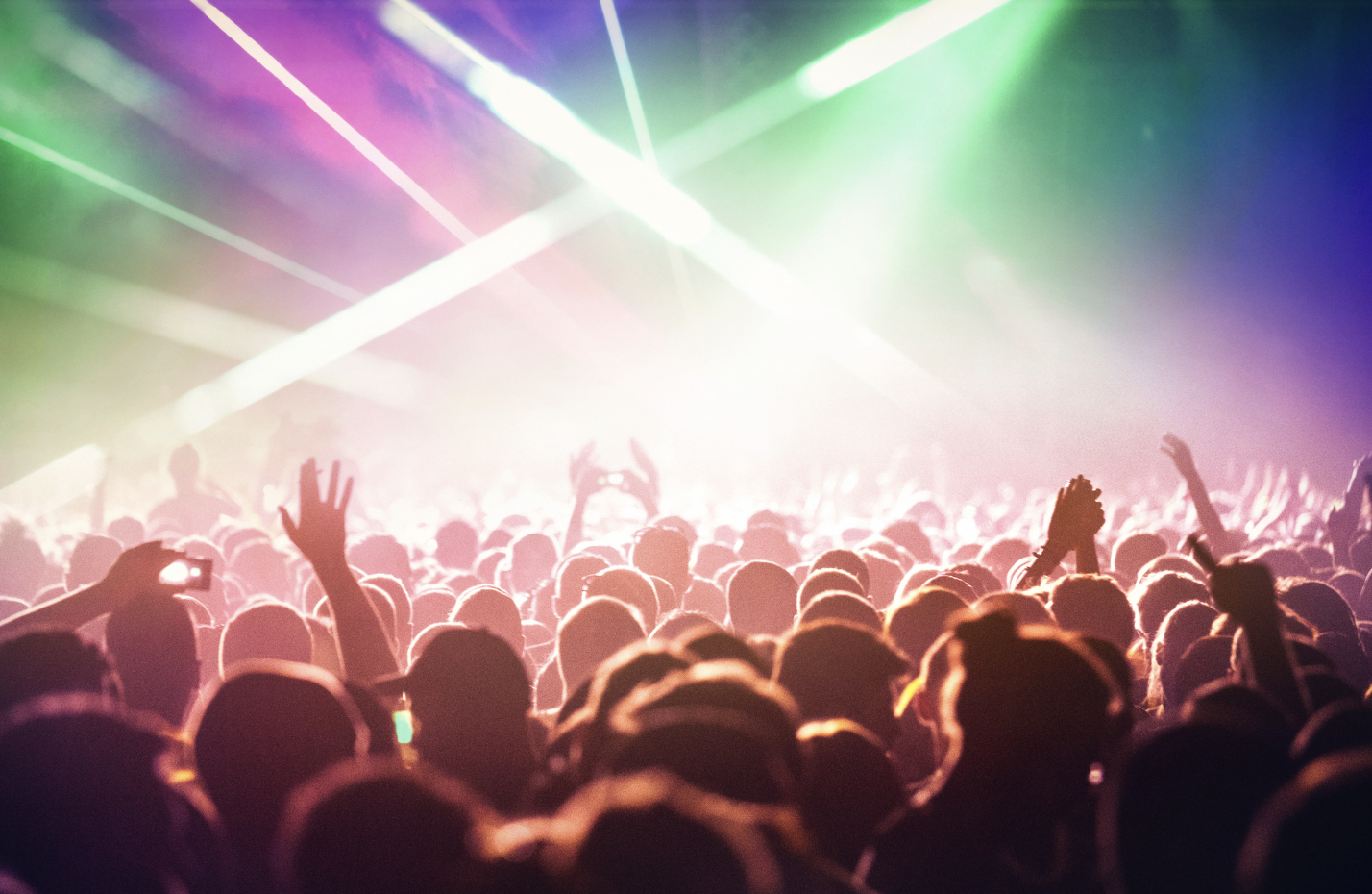 [Speaker Notes: Before we start, let’s think about our “big question”: How does light bouncing off things affect what we see and how we experience the world around us?
[Pause and illicit predictions from students.]

I love all these thoughtful scientific hypotheses!  Be sure to keep this question and your predictions in mind as we move through these next few lessons, and we’ll continue to revisit it.]
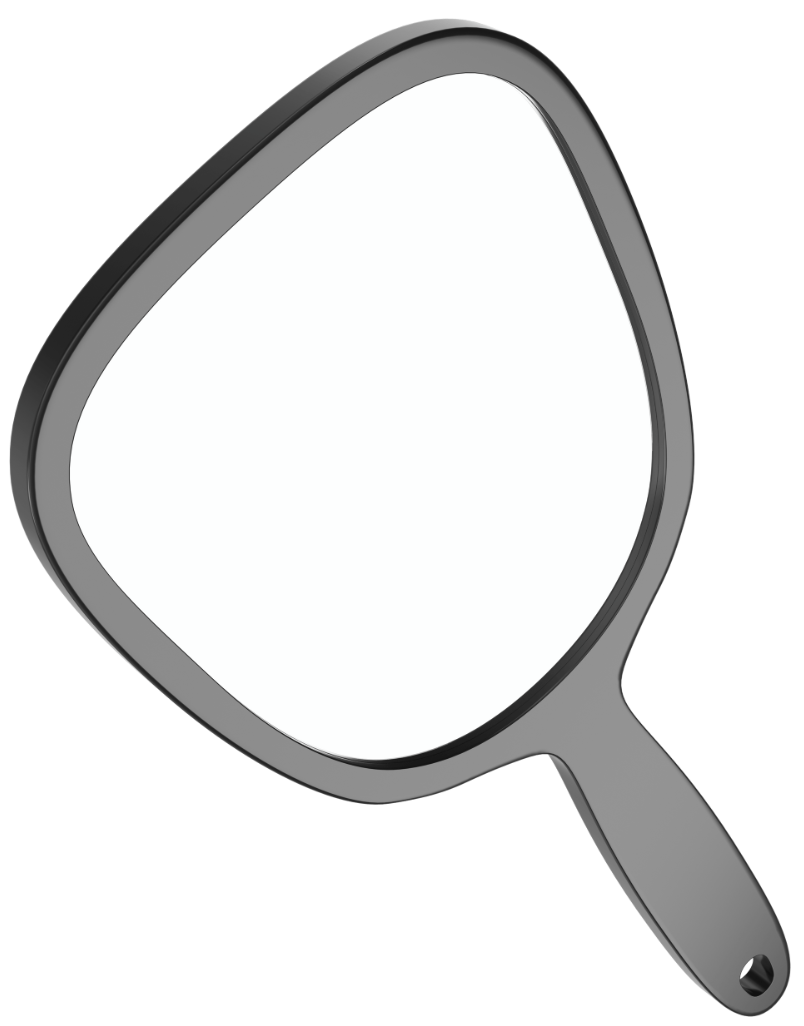 Demonstration
TEACHER DIRECTIONS:
Before viewing: Ask students what they already know about reflection. Tell students today they will be learning about the term reflection.

During: Encourage students to observe how changing the angle of the mirror affects the direction of the reflected light.

After: Tell students that today they will be learning more about the term reflection.
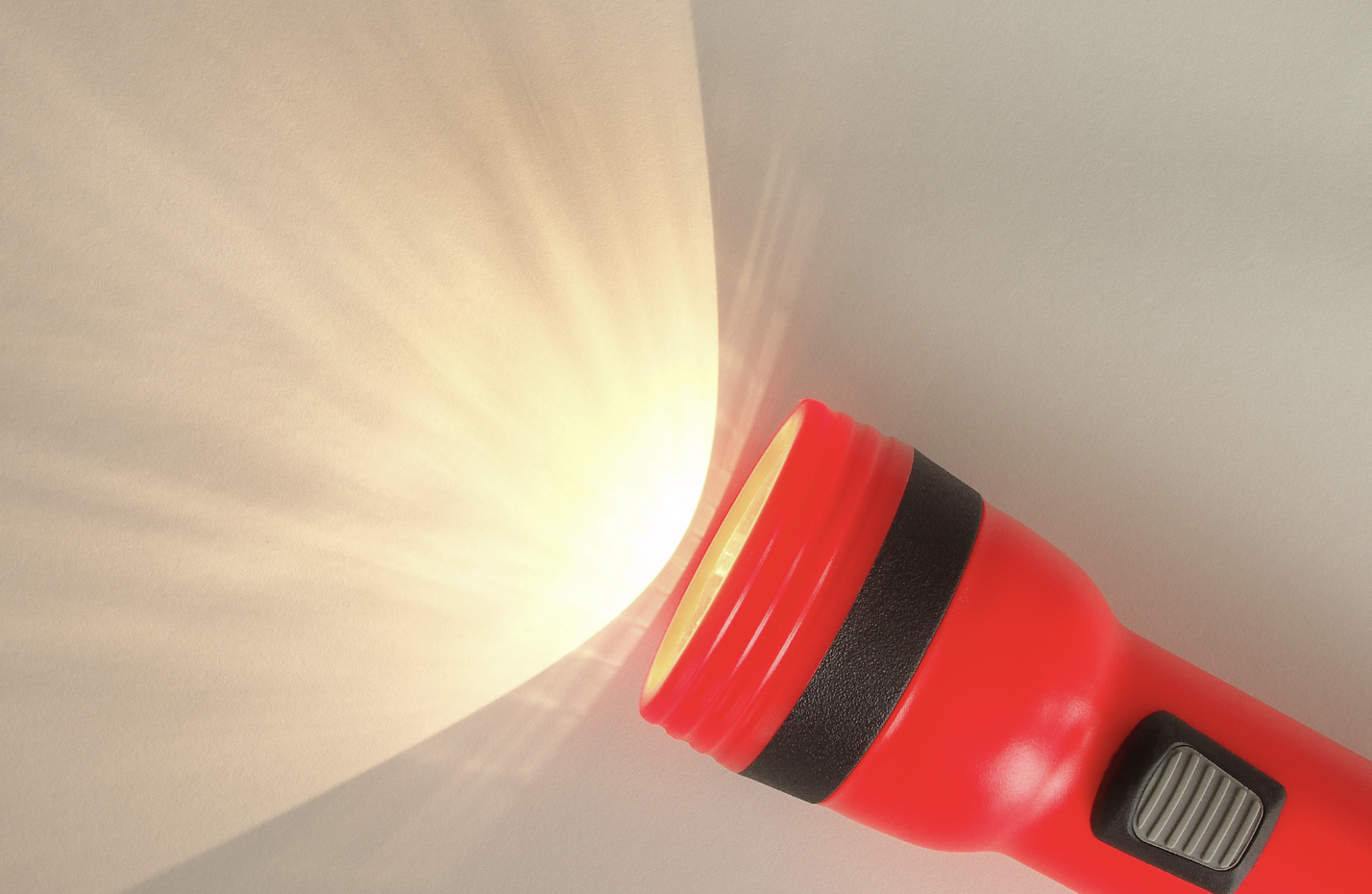 [Speaker Notes: Materials Needed:
Mirror
Flashlight
Instructions:
Explain Reflection:
Begin by explaining to the students that reflection is when light bounces back after hitting a surface. Emphasize that mirrors are excellent examples of surfaces that reflect light.
Demonstration Setup:
Hold the mirror upright in a well-lit area, ensuring that it reflects a good amount of light. Place it on a table or hold it at a comfortable height for the students to see clearly.
Use of Flashlight:
In a dimly lit room, use a flashlight to emit a beam of light onto the mirror. Direct the light beam towards the mirror's surface.
Observe Reflection:
Ask the students to observe what happens to the light beam when it hits the mirror. They will see the light bouncing off the mirror's surface and reflecting back towards them.
Experiment with Angles:
Encourage students to observe how changing the angle of the mirror affects the direction of the reflected light. They can also try moving the flashlight to see how the angle of incidence impacts the angle of reflection.
Discuss Reflection:
Discuss the observations with the students. Emphasize that reflection is why we can see ourselves in mirrors and how light bouncing off objects enables us to see those objects.
This hands-on demonstration allows students to visually and actively understand the concept of reflection. It's a simple yet impactful way to show how light behaves when it hits a reflective surface, making
the concept of reflection more tangible for them.]
[Speaker Notes: Before we move on to our new vocabulary term, let’s review some other words & concepts that you already learned and make sure you are firm in your understanding.]
Waves: a pattern of motions that move through stuff, carrying energy from one place to another, but without carrying any matter.
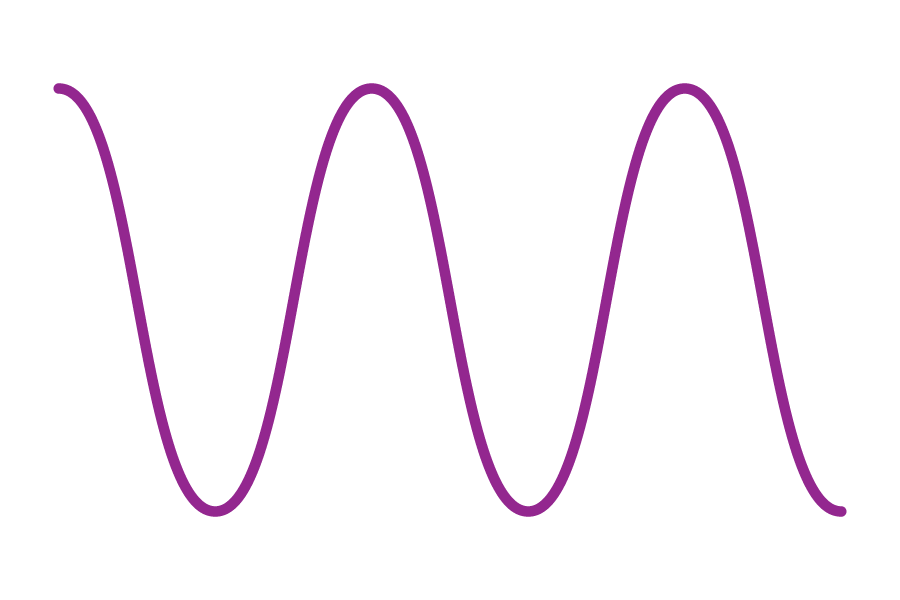 [Speaker Notes: Waves are a pattern of motions that move through stuff, carrying energy from one place to another, but without carrying any matter]
Transverse Waves: waves that travel sideways to the direction they are moving
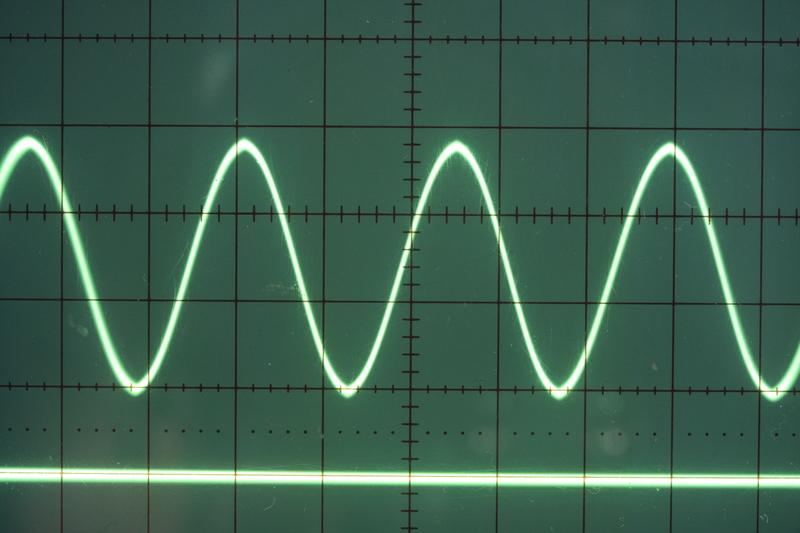 [Speaker Notes: Transverse waves are waves that travel sideways to the direction they are moving.]
Electromagnetic Waves: waves that are created as a result of vibrations between an electric field and a magnetic field
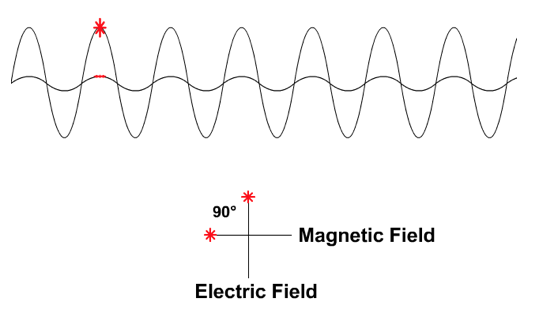 [Speaker Notes: Electromagnetic waves are waves that are created as a result of vibrations between an electric field and a magnetic field.]
Electromagnetic Spectrum: range of all types of electromagnetic waves
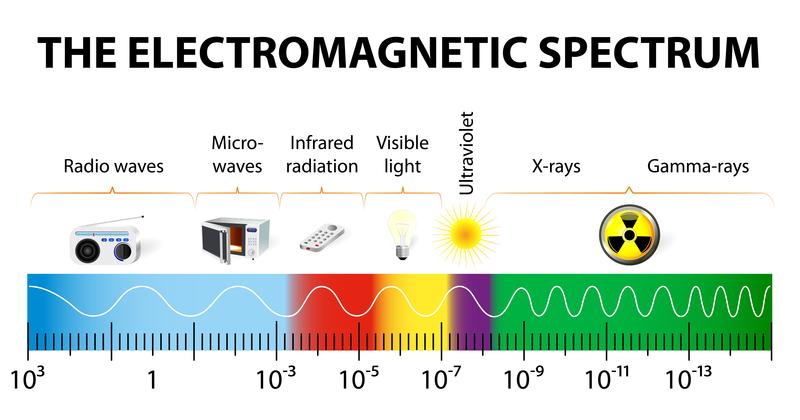 [Speaker Notes: The electromagnetic spectrum is the range of all types of magnetic waves.]
Visible Light : the part of the electromagnetic spectrum you can see with your eyes
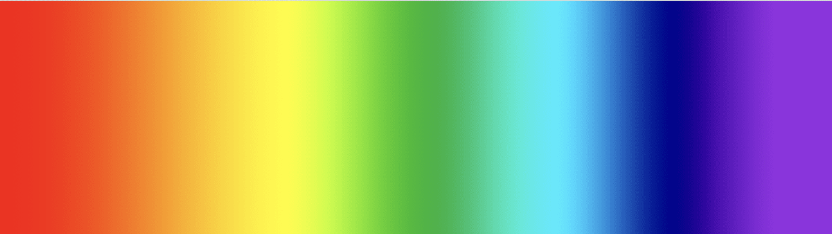 [Speaker Notes: Radiant energy is energy that is radiating continuously from a source. 
{the part of the electromagnetic spectrum you can see with your eyes}
Feedback: When providing more student-friendly definitions, it is helpful to provide students with cues so that they can be prepared and know what to expect and be ready to copy down the information.]
Refraction: bending of light waves when the wave moves from one medium to another
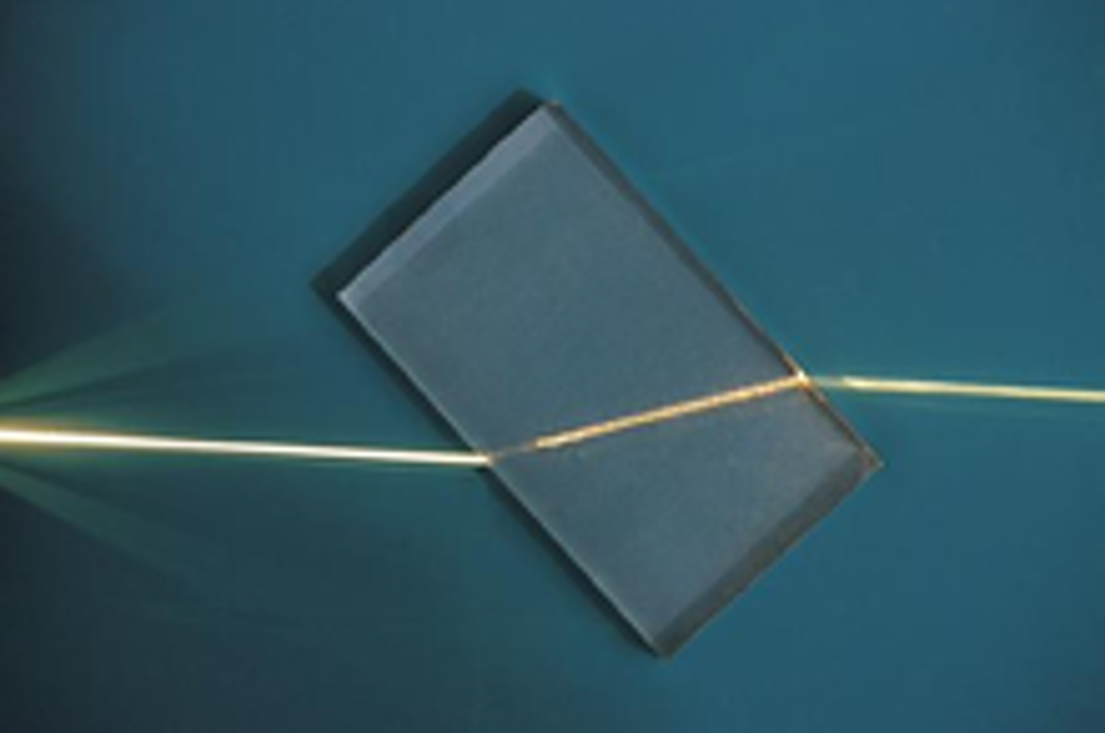 [Speaker Notes: Refraction is the bending of light waves when the wave moves from one medium to another.]
[Speaker Notes: Now let’s pause for a moment to check your understanding.

Feedback: It's really important to make sure that you're providing students with frequent opportunities to respond as you're activating prior knowledge – it will save so you so much time if you confirm understanding before asking them to try something independently.]
What is the difference between waves and transverse waves?
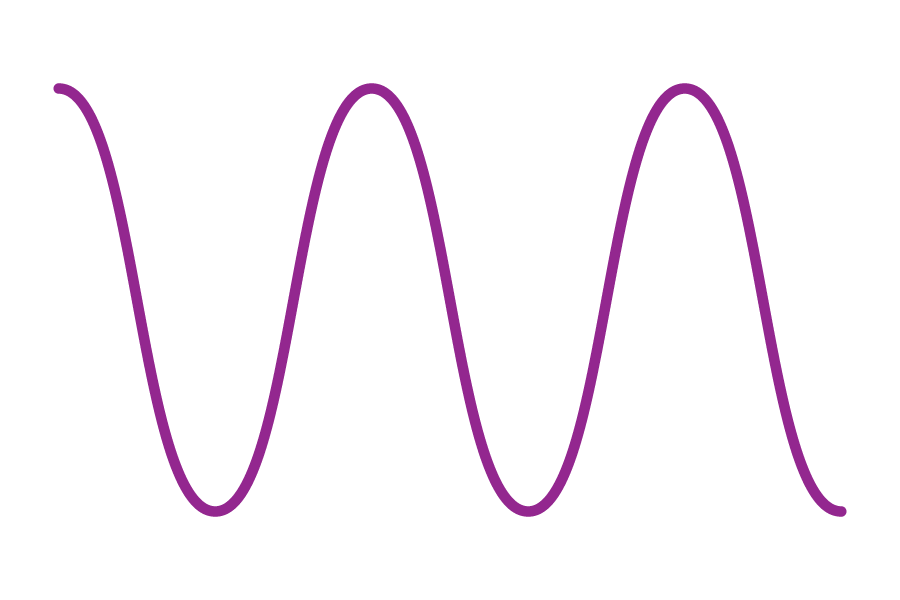 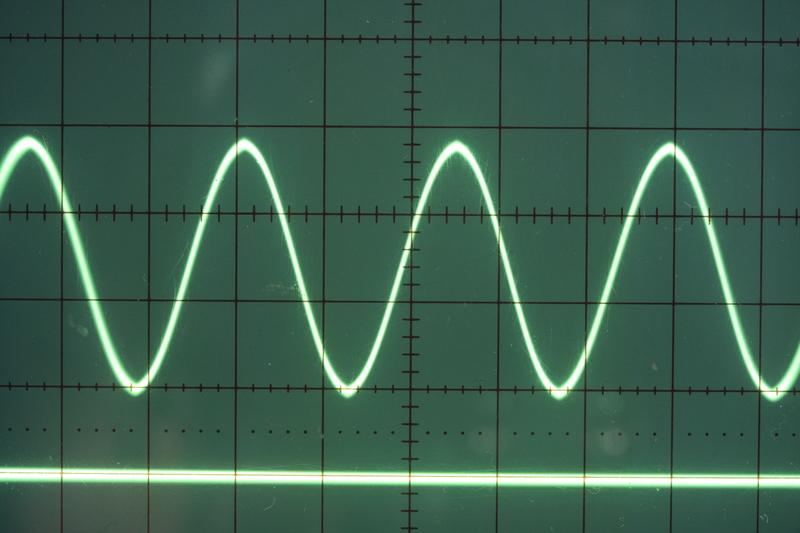 [Speaker Notes: What is the difference between waves and transverse waves? 

[Transverse waves are simply a type of wave that moves sideways to the direction they are moving. This is not the case for all waves.]]
What are electromagnetic waves?
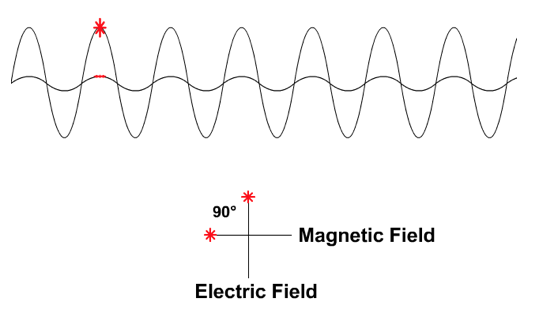 [Speaker Notes: What are electromagnetic waves? 
[Electromagnetic waves are waves that are created as a result of vibrations between an electric field and a magnetic field.]]
What is the electromagnetic spectrum?
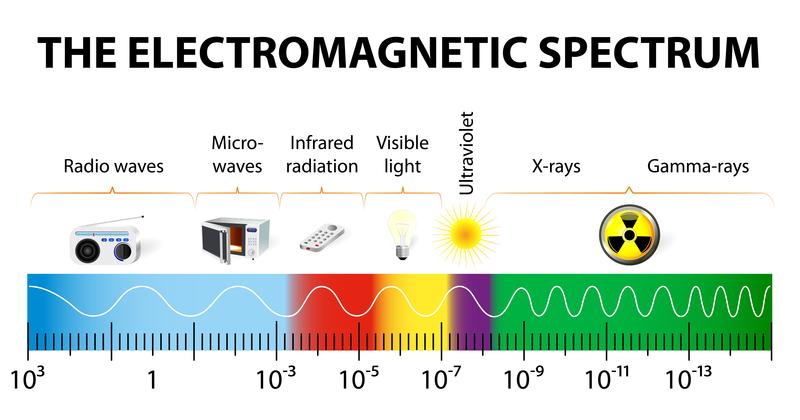 [Speaker Notes: What is the electromagnetic spectrum? 
[The electromagnetic spectrum is the range of all types of electromagnetic waves. These are created as result of vibrations between an electric field and a magnetic field.]]
The range of all wavelengths that create colors that we can see with our eyes is:
The Visible Light Spectrum
The Electromagnetic Spectrum
The Microwave Spectrum
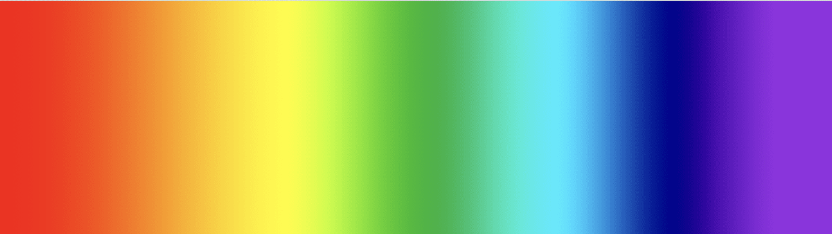 [Speaker Notes: The range of all wavelengths that create colors that we can see with our eyes is:

The Visible Light Spectrum
The Electromagnetic Spectrum
The Microwave Spectrum 

[The Visible Light Spectrum]]
The range of all wavelengths that create colors that we can see with our eyes is:
The Visible Light Spectrum
The Electromagnetic Spectrum
The Microwave Spectrum
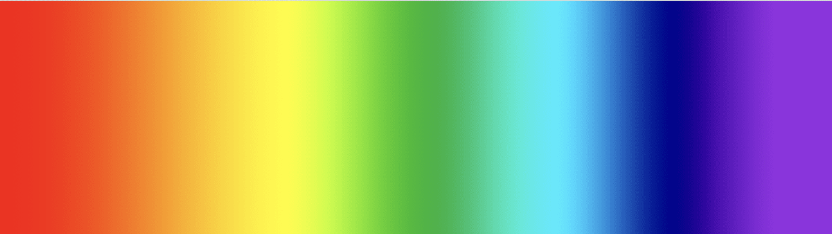 [Speaker Notes: The range of all wavelengths that create colors that we can see with our eyes is: The Visible Light Spectrum]
is the bending of light waves when the wave moves from one medium to another
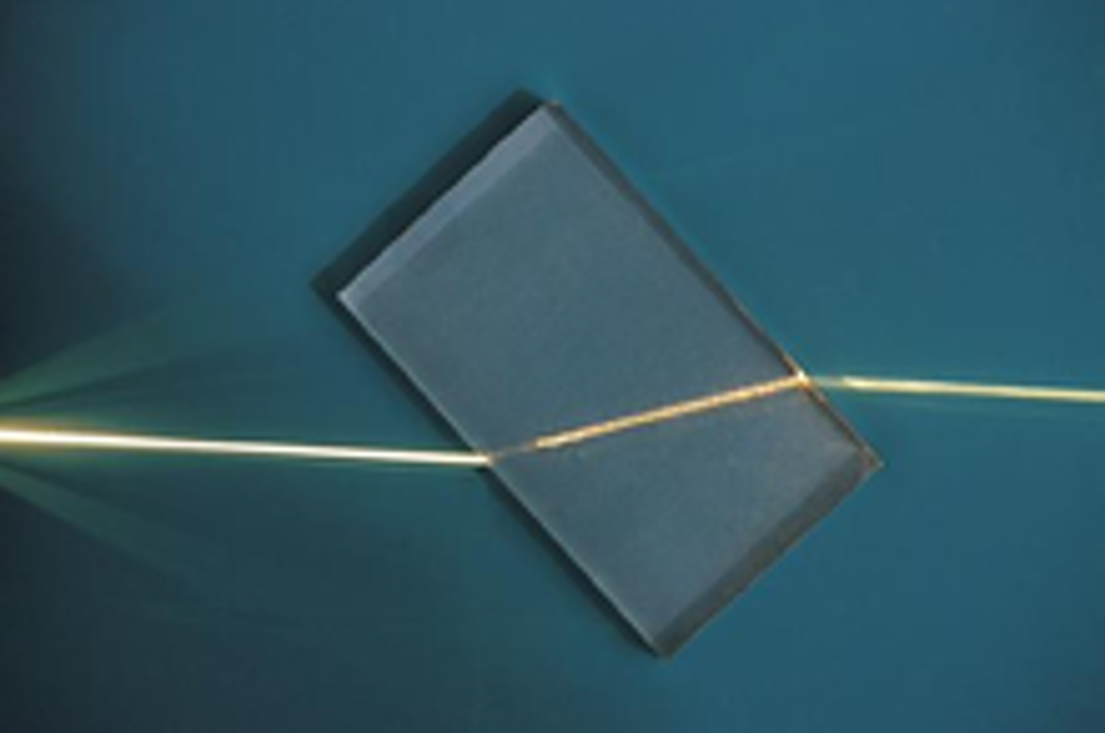 [Speaker Notes: [Refraction] is the bending of light waves when the wave moves from one medium to another.]
Refraction is the bending of light waves when the wave moves from one medium to another
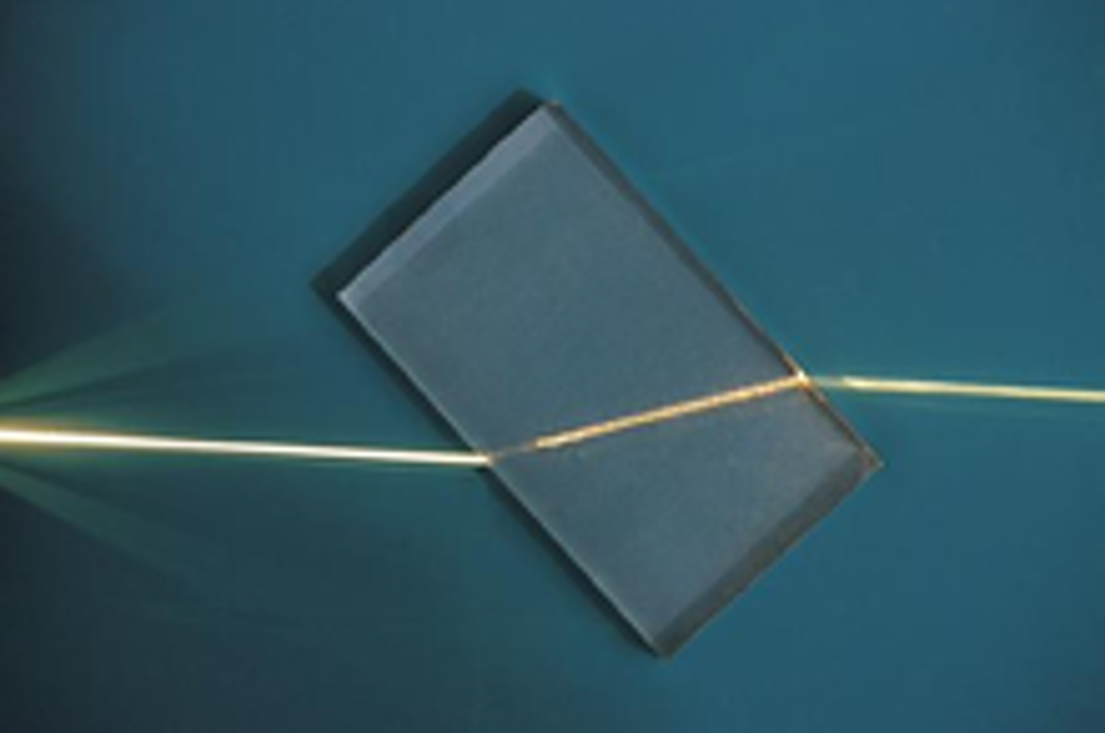 [Speaker Notes: [Refraction] is the bending of light waves when the wave moves from one medium to another.]
Reflection
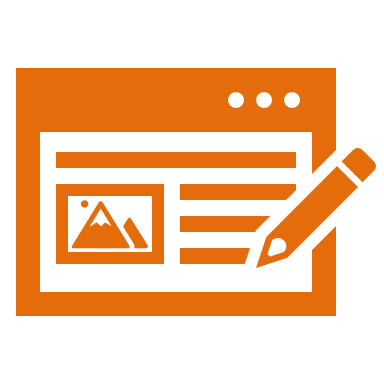 [Speaker Notes: Now that we’ve reviewed, let’s define our new term, visible light.]
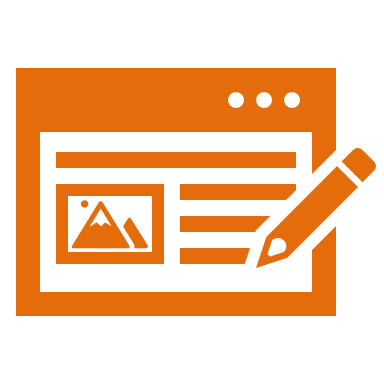 Reflection: when light bounces back after hitting a surface.
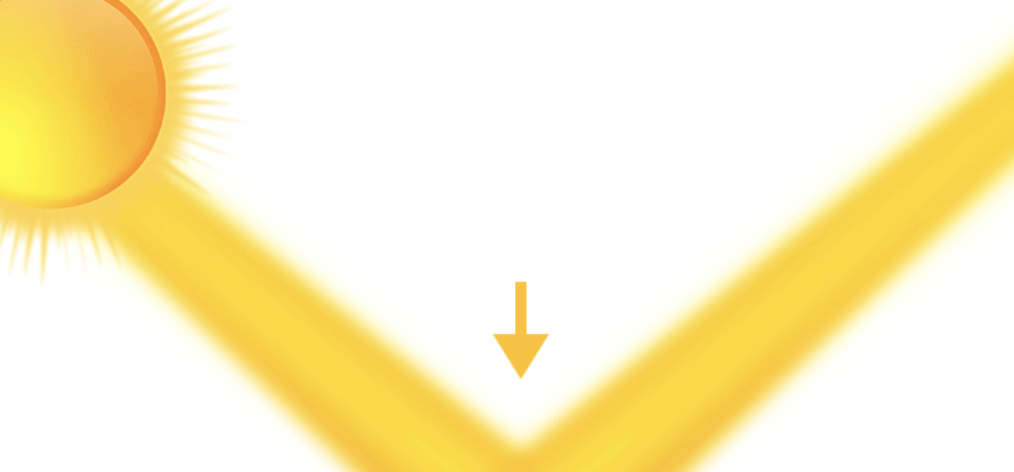 [Speaker Notes: Reflection: when light bounces back after hitting a surface.

Feedback: When providing more student-friendly definitions, it is helpful to provide students with cues so that they can be prepared and know what to expect and be ready to copy down the information.]
[Speaker Notes: Let’s check-in for understanding.]
What is a reflection?
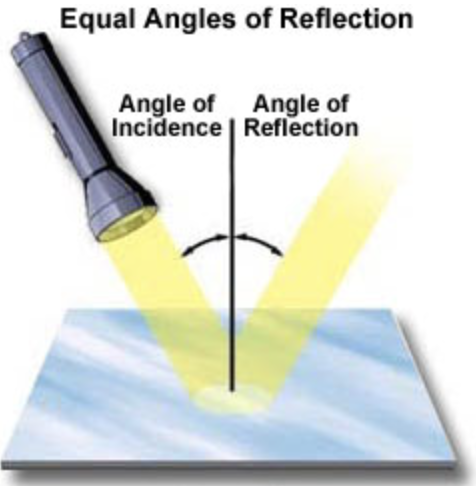 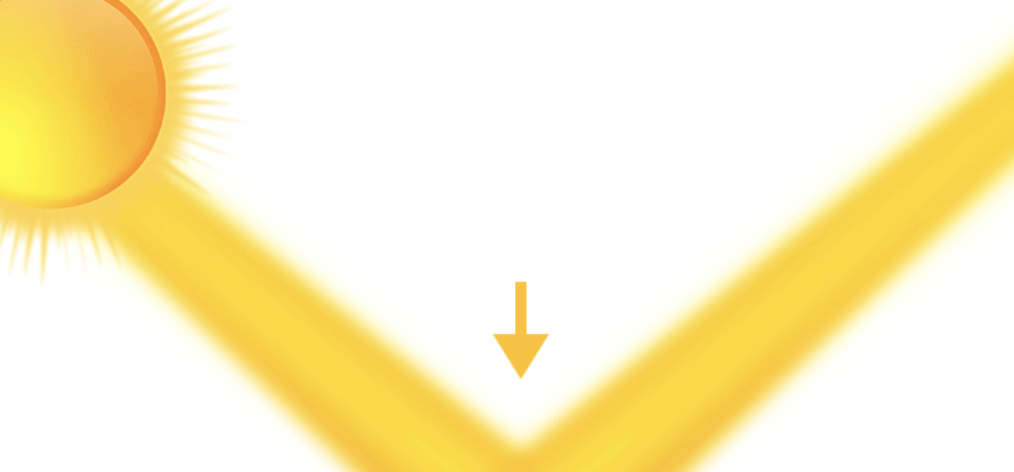 [Speaker Notes: What is a reflection?

[When light bounces back after hitting a surface.]]
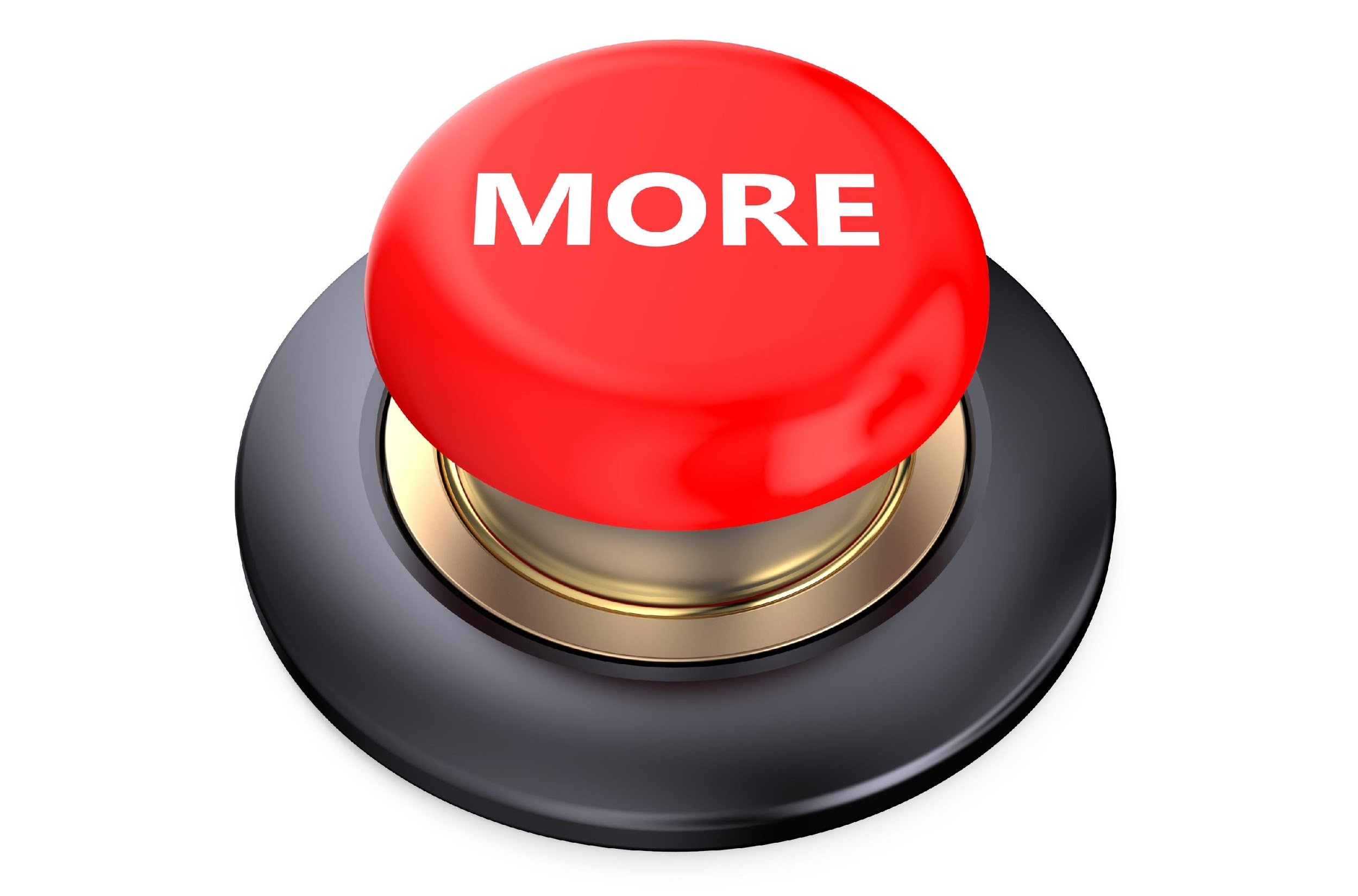 [Speaker Notes: That is the basic definition, but there is a bit more you need to know.]
The angle at which the light wave strikes the surface is the same angle at which the light wave is reflected.
[Speaker Notes: The angle at which the light wave strikes the surface is the same angle at which the light wave is reflected.]
The Moon shines because it reflects sunlight
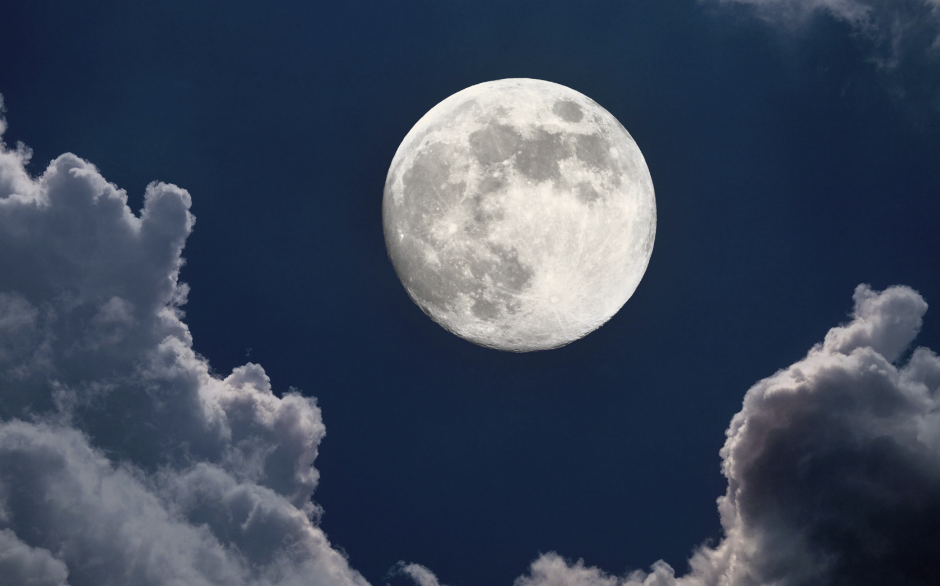 [Speaker Notes: The Moon shines because it reflects sunlight – that's why it's so bright in the night sky!]
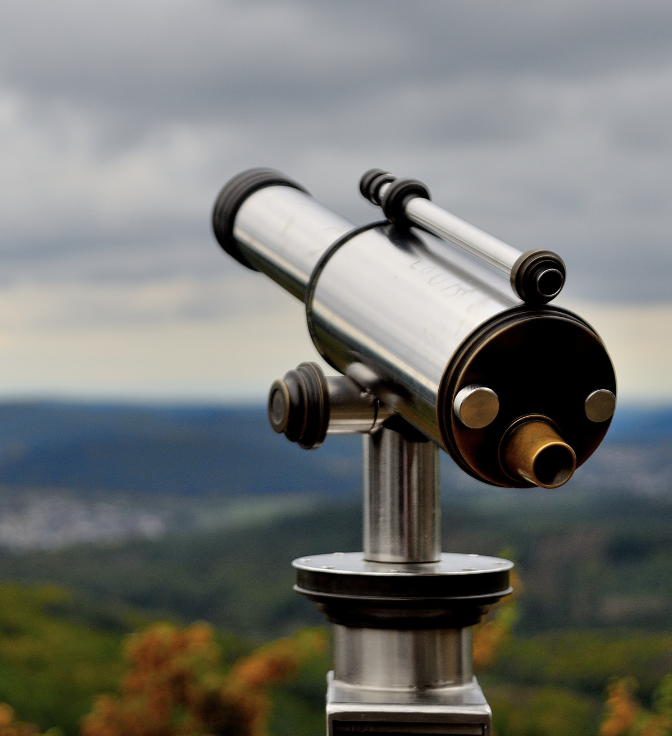 Reflection is used to help things like telescopes and microscopes work.
[Speaker Notes: Reflection is used to help things like telescopes and microscopes work. Scientists and engineers use reflection for helpful purposes. In telescopes, mirrors are used to reflect and focus light from distant
stars. In solar panels, specially designed mirrors reflect sunlight onto a central point, creating intense heat that can be converted into energy. Understanding how reflection works helps scientists invent new
technologies that benefit society.]
[Speaker Notes: Let’s check-in for understanding.]
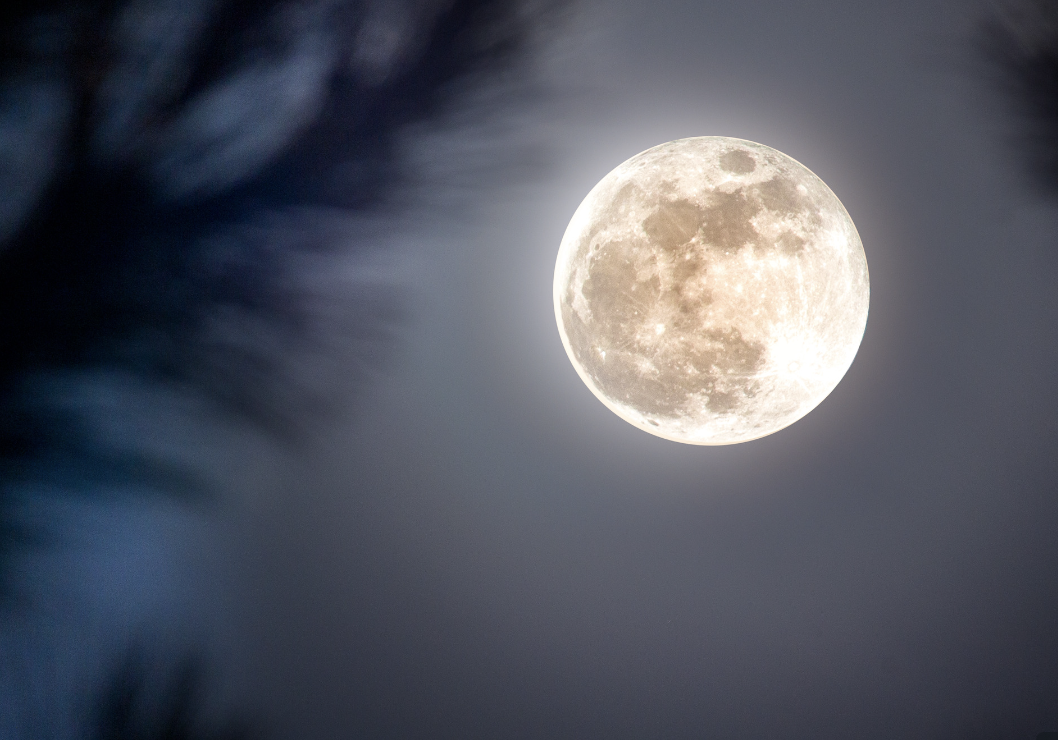 How does the moon shine?
[Speaker Notes: How does the moon shine? 

[It reflects light from the sun]]
The angle at which the light wave strikes the surface is the                angle at which the light wave is reflected.
[Speaker Notes: The angle at which the light wave strikes the surface is the             angle at which the light wave is reflected. 

[same]]
The angle at which the light wave strikes the surface is the same angle at which the light wave is reflected.
[Speaker Notes: The angle at which the light wave strikes the surface is the same angle at which the light wave is reflected. 

[same]]
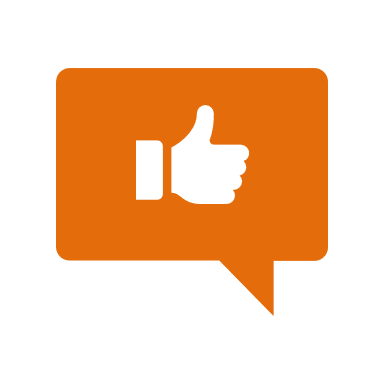 [Speaker Notes: Now, let’s talk about some examples of visible light.  

Feedback: It's good to pick a variety of examples to work through with your students. This prepares them for some types that might trip them up when they try it on their own.]
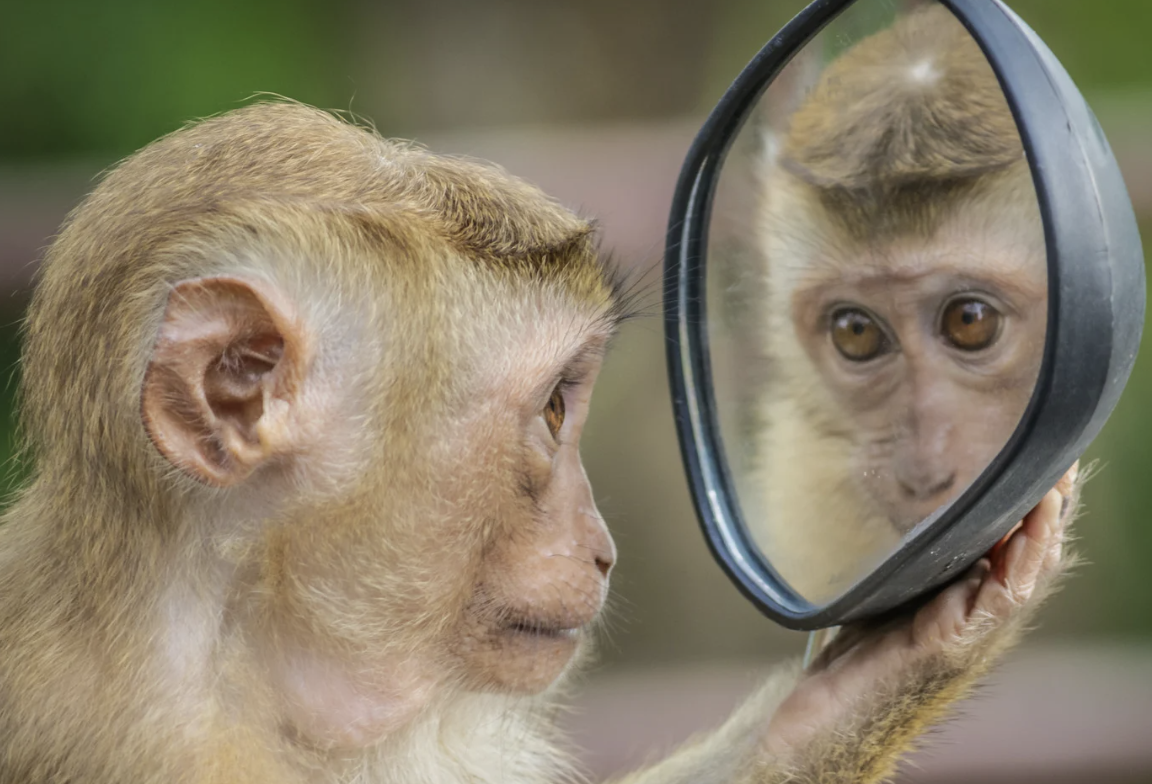 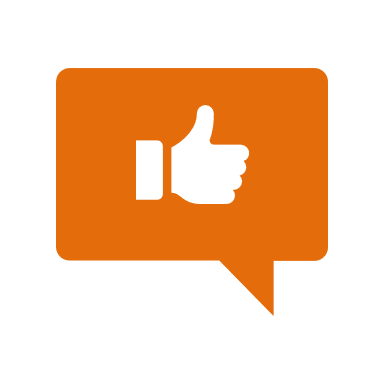 The image of the monkey in the mirror is an example of a reflection.
[Speaker Notes: The image of the monkey in the mirror is an example of a reflection. When light waves hit a smooth and shiny surface, like a mirror, they bounce back and create a clear reflection. This is why you can see yourself in a mirror. The mirror reflects the light waves, allowing you to see your image.]
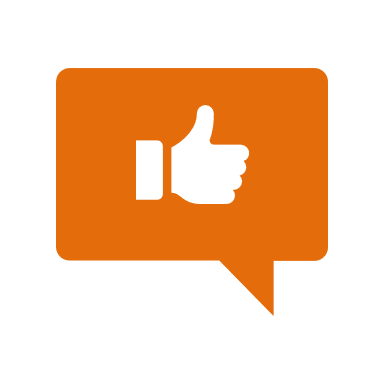 The mirrored image here on the water is an example of a reflection.
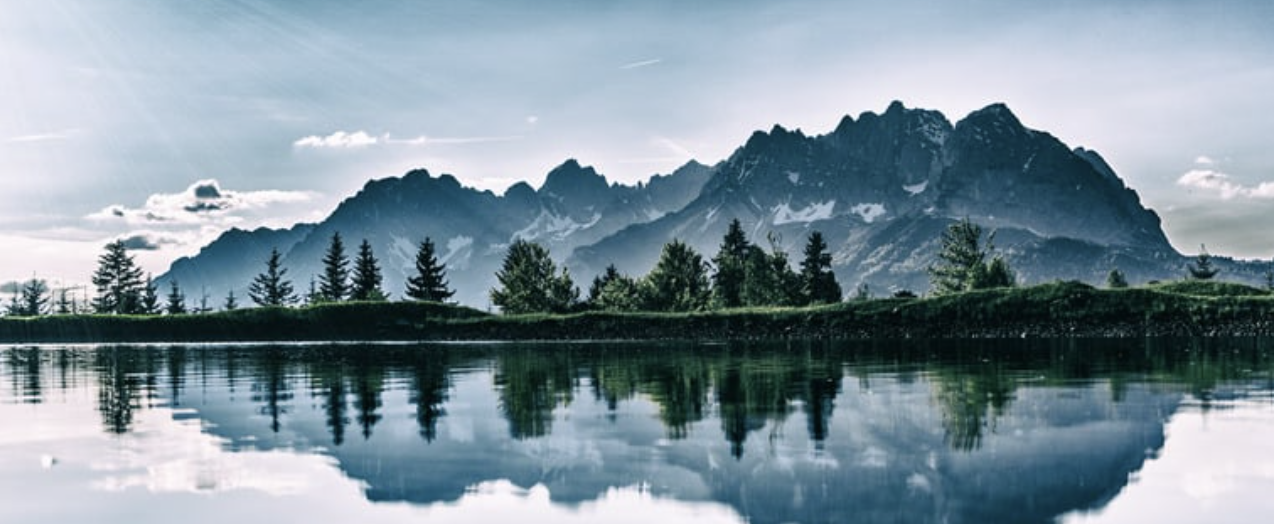 [Speaker Notes: The mirrored image here on the water is an example of a reflection. When light waves hit a calm water surface, they reflect off the water, creating a mirrored image of the surroundings. This reflection is why you can see trees, clouds, and the sky in the water when it's still and quiet, like in a pond or a lake.]
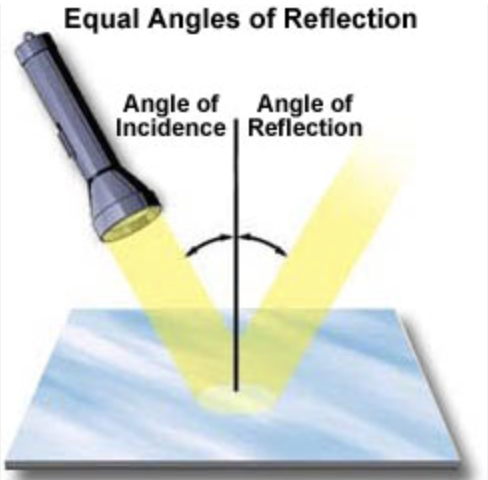 The light of a flashlight bouncing off a surface is an example of a reflection.
[Speaker Notes: The light of a flashlight bouncing off a surface is an example of a reflection. If you shine a flashlight on a surface, the light reflects off that surface and illuminates the area. For example, if you shine a
flashlight on a wall, the wall reflects the light, allowing you to see the area that the light reaches. This is how flashlight beams help us see in the dark.]
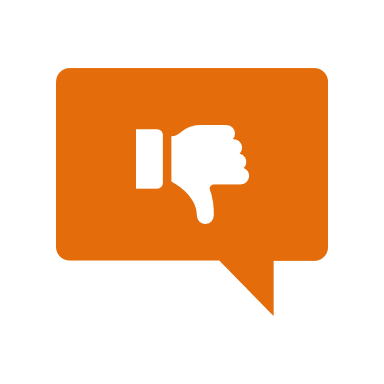 [Speaker Notes: Next, let’s talk about some non-examples of visible light.]
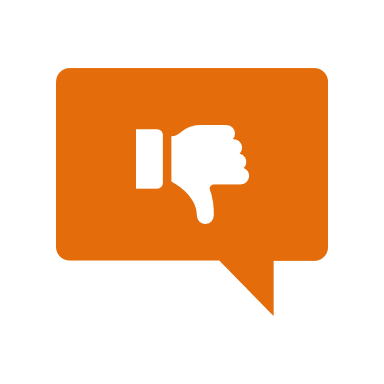 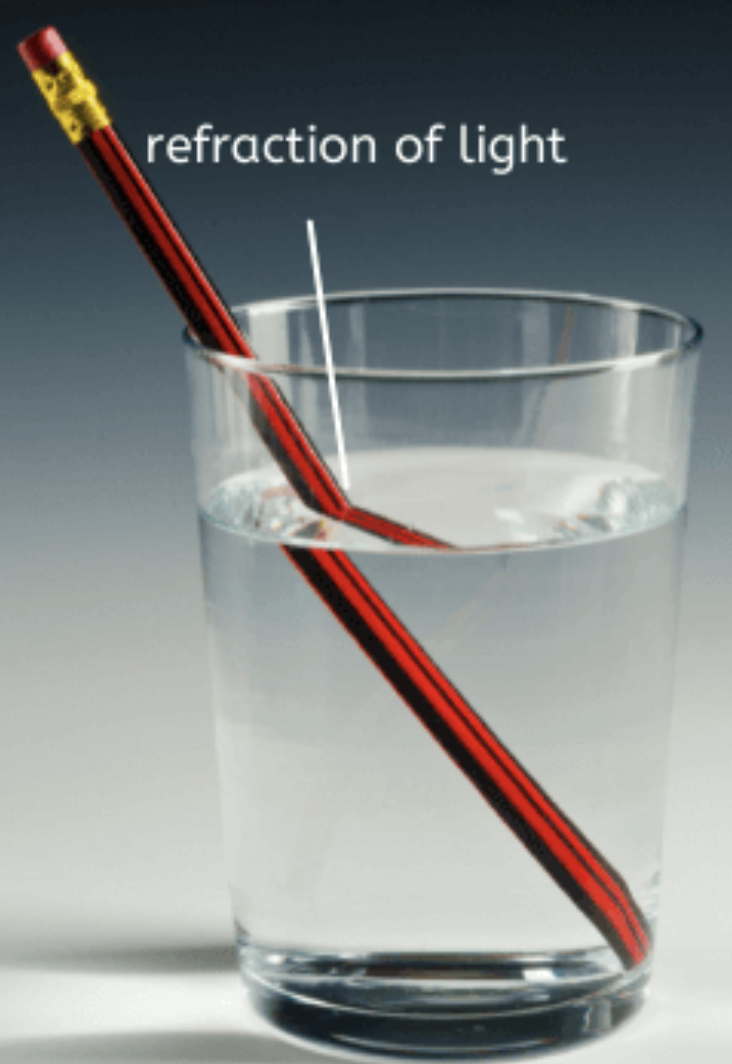 Refraction is NOT an example of a reflection.
[Speaker Notes: Refraction is NOT an example of a reflection. Refraction is the bending of light as it passes from one medium to another, like from air to water. This bending happens because the speed of light changes in different substances. Refraction doesn't involve light bouncing back; instead, it changes the direction of light waves.

Feedback: Non-examples often need some explanation to make it clear to students the difference. Using clear and simple language can help with this.]
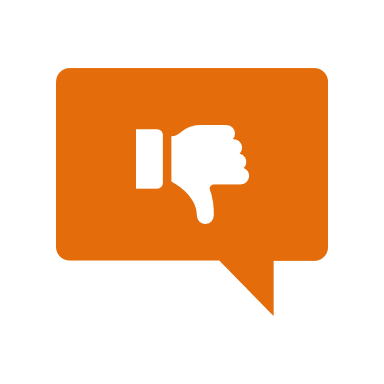 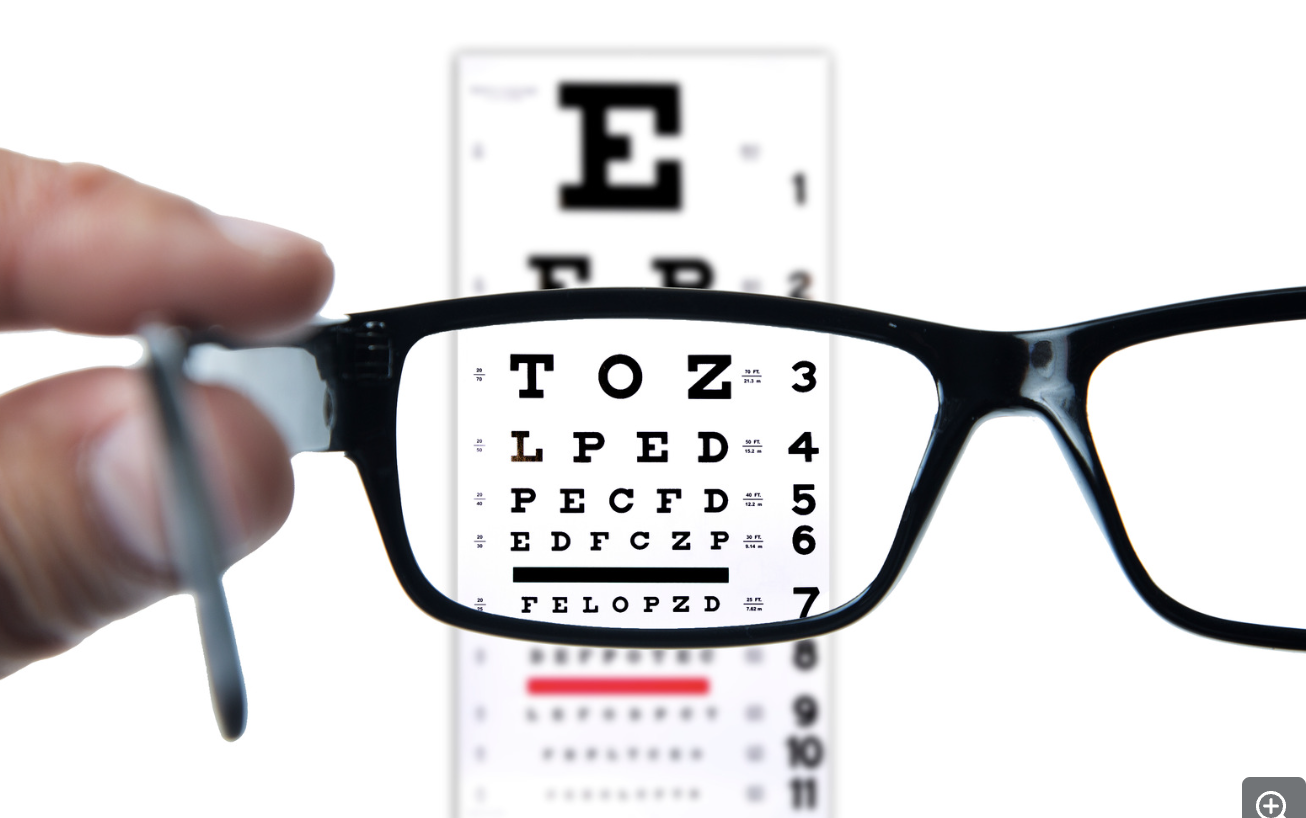 Transparency is NOT an example of a reflection
[Speaker Notes: Transparency is NOT an example of a reflection. Transparency refers to the quality of allowing light to pass through without reflecting. Materials like clear glass or water allow light to travel through them without bouncing back. Unlike reflection, transparency doesn't involve light bouncing off a surface.]
[Speaker Notes: Let’s check-in for understanding.]
What are examples of a reflection?
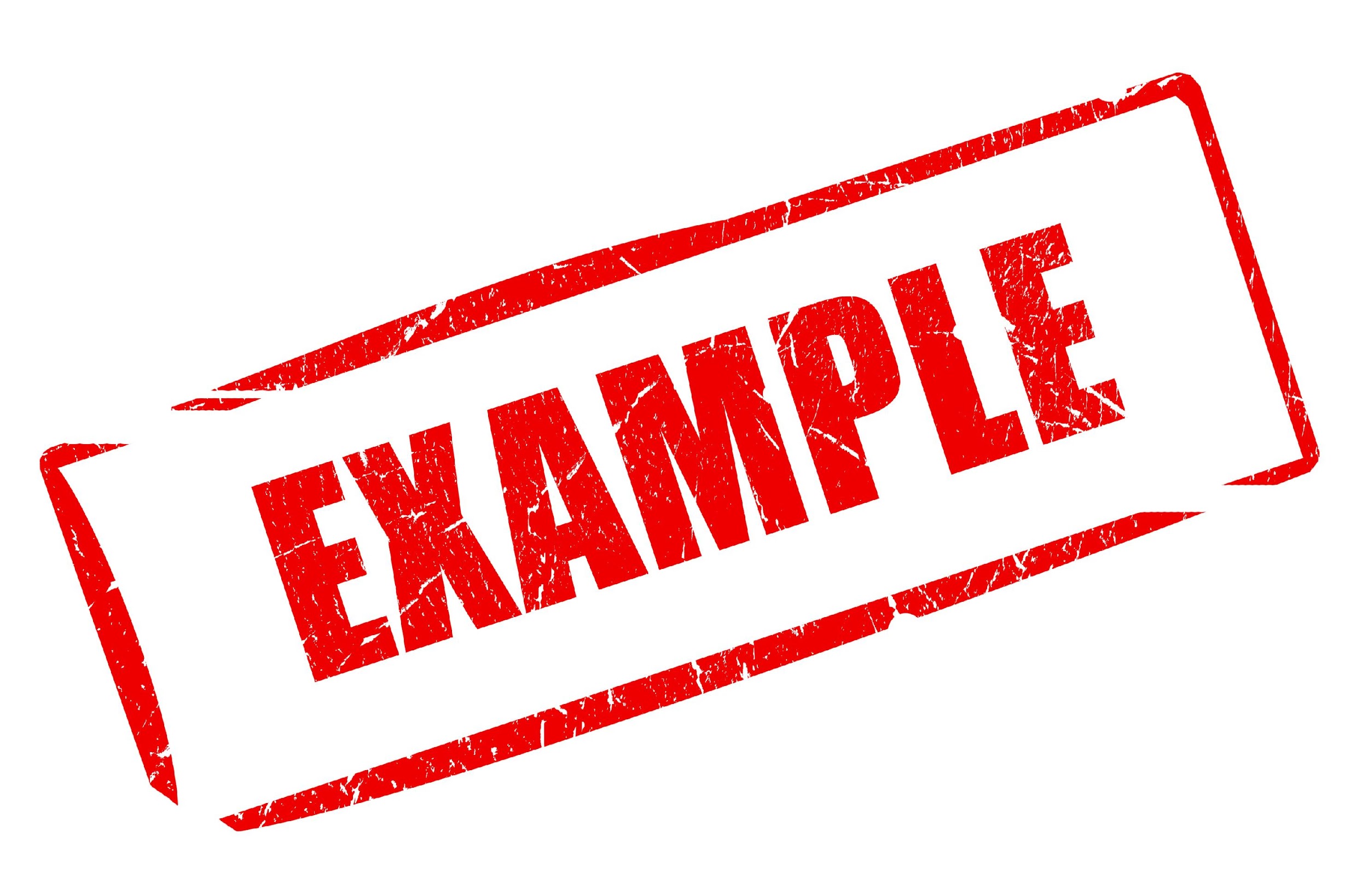 [Speaker Notes: What are examples of a reflection? 

[Sunlight reflecting off the moon, light reflecting off a body of water, the light of a flashlight bouncing off a surface, an image seen in a mirror]]
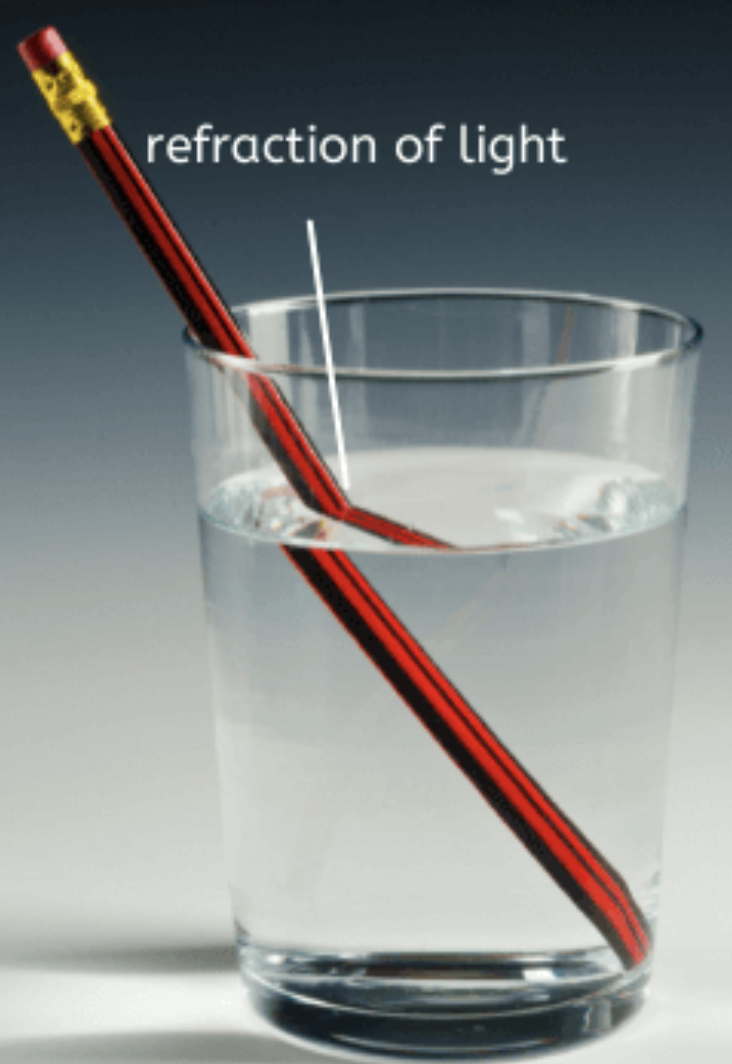 True/False: Refraction is an example of a reflection of light.
[Speaker Notes: True/False: Refraction is an example of a reflection of light. 

[False]]
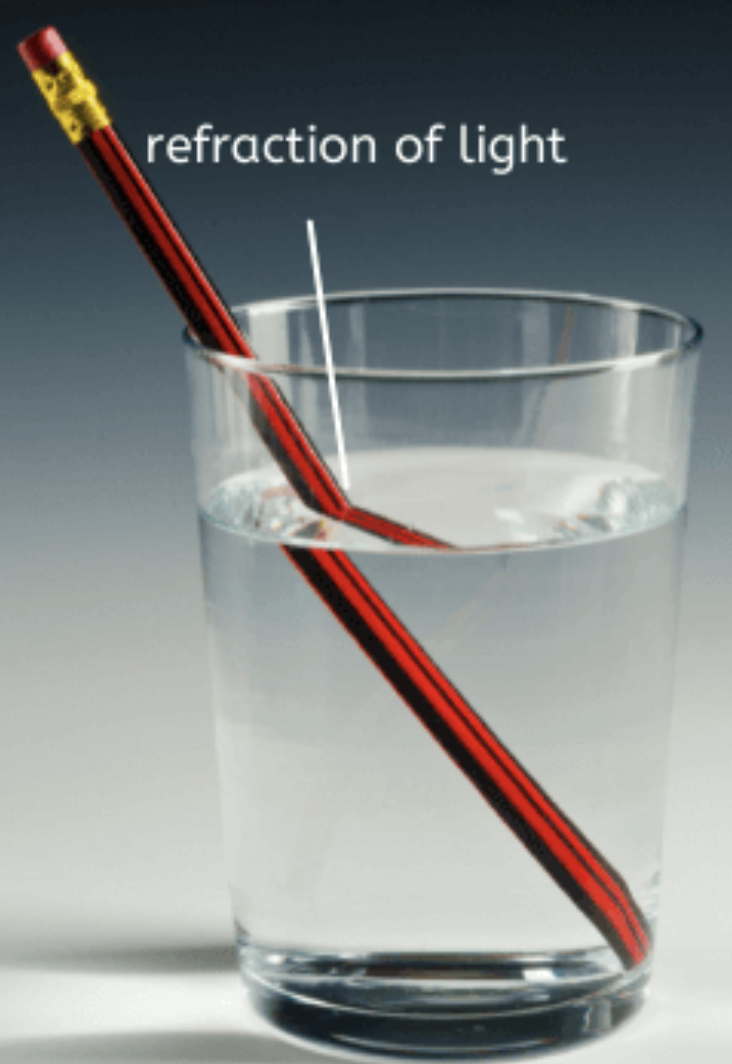 True/False: Refraction is an example of a reflection of light.
[Speaker Notes: False: Refraction is NOT an example of a reflection of light.]
[Speaker Notes: We will now complete this concept map, called a Frayer model, to summarize and further clarify what you have learned about the term reflection.]
Picture
Definition
Reflection
Example
How do reflections impact my life?
[Speaker Notes: To complete the Frayer model, we will choose from four choices the correct picture, definition, example, and response to the question, “How do reflections impact my life?” Select the best response for each question using the information you just learned. As we select responses, we will see how this model looks filled in for the term reflection.]
Directions: Choose the correct picture of a reflection from the choices below.
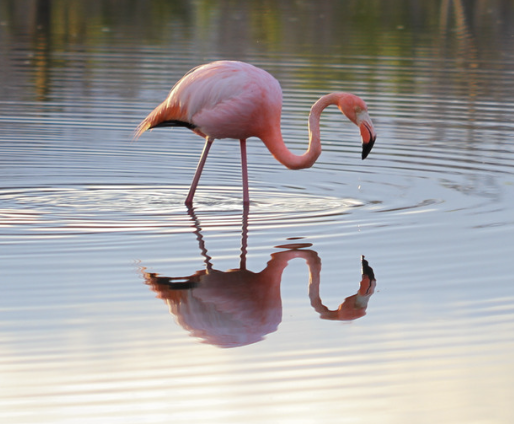 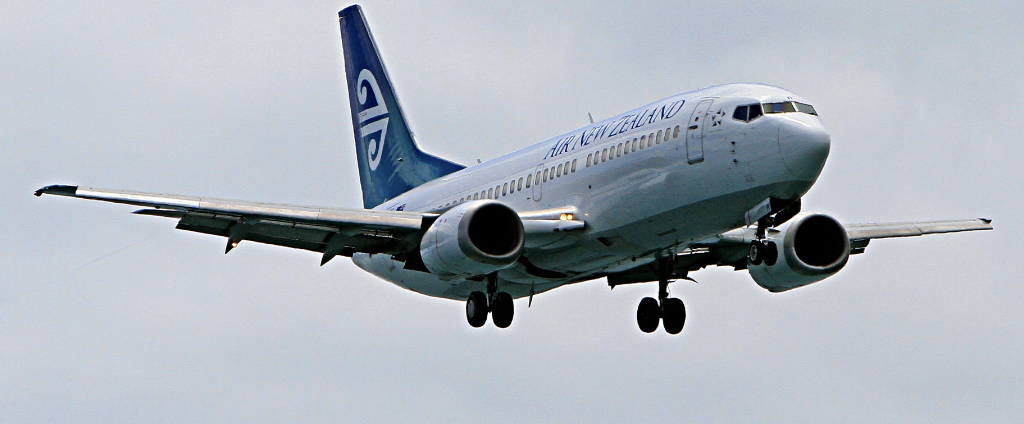 B
A
D
C
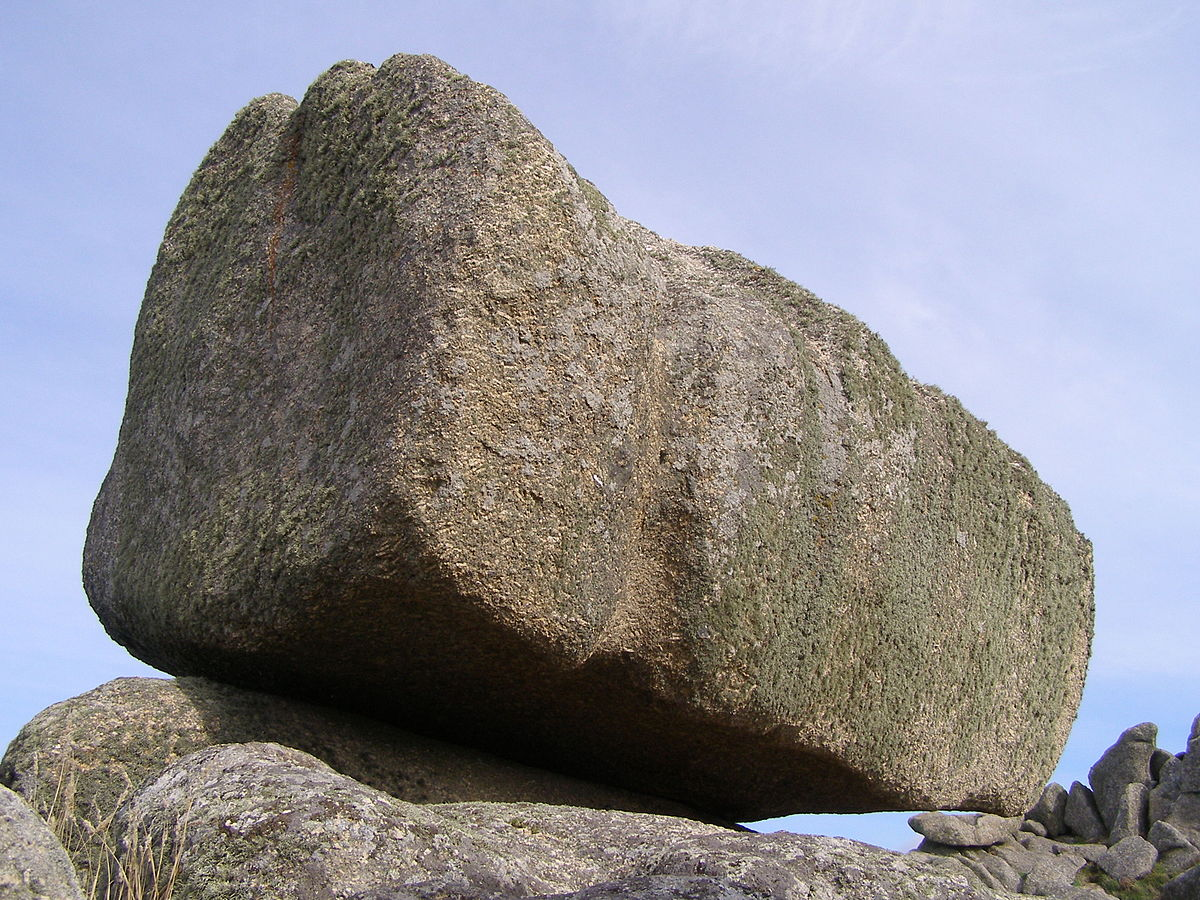 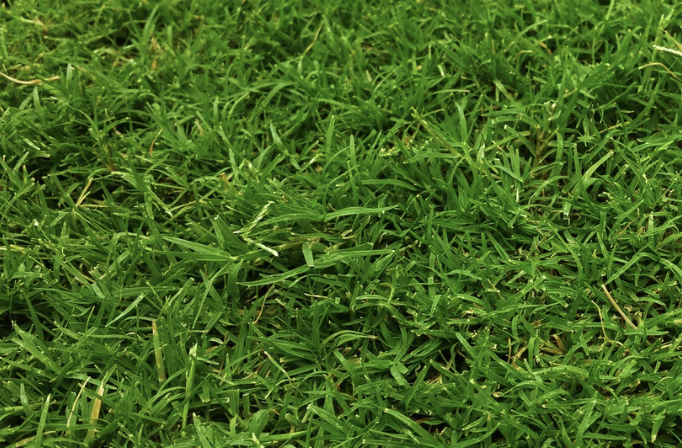 [Speaker Notes: Choose the one correct picture of a reflection from these four choices.]
Directions: Choose the correct picture of a reflection from the choices below.
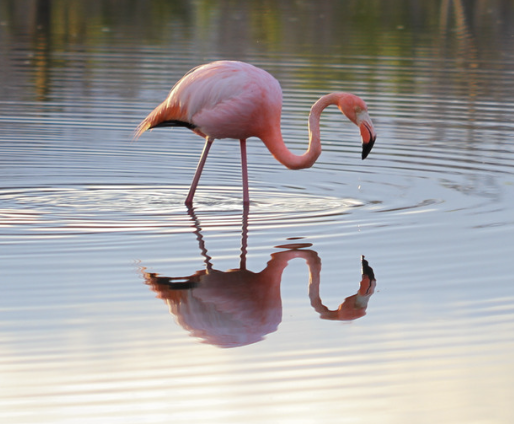 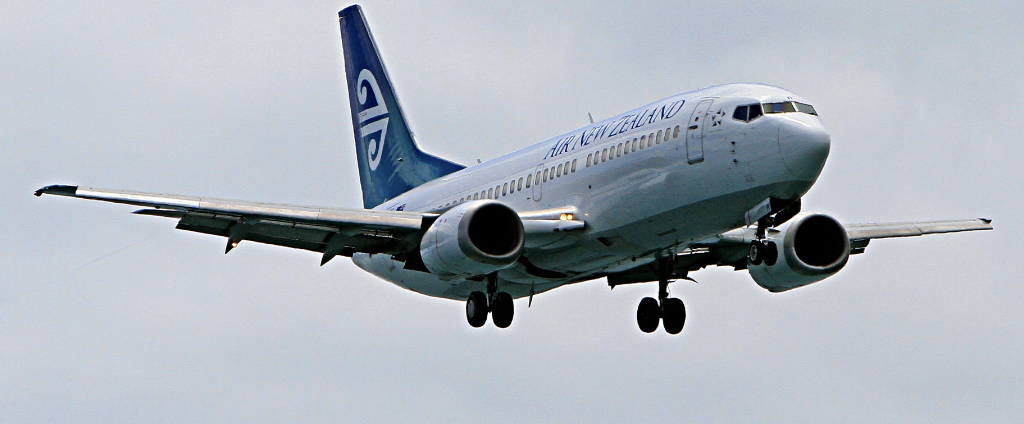 B
A
D
C
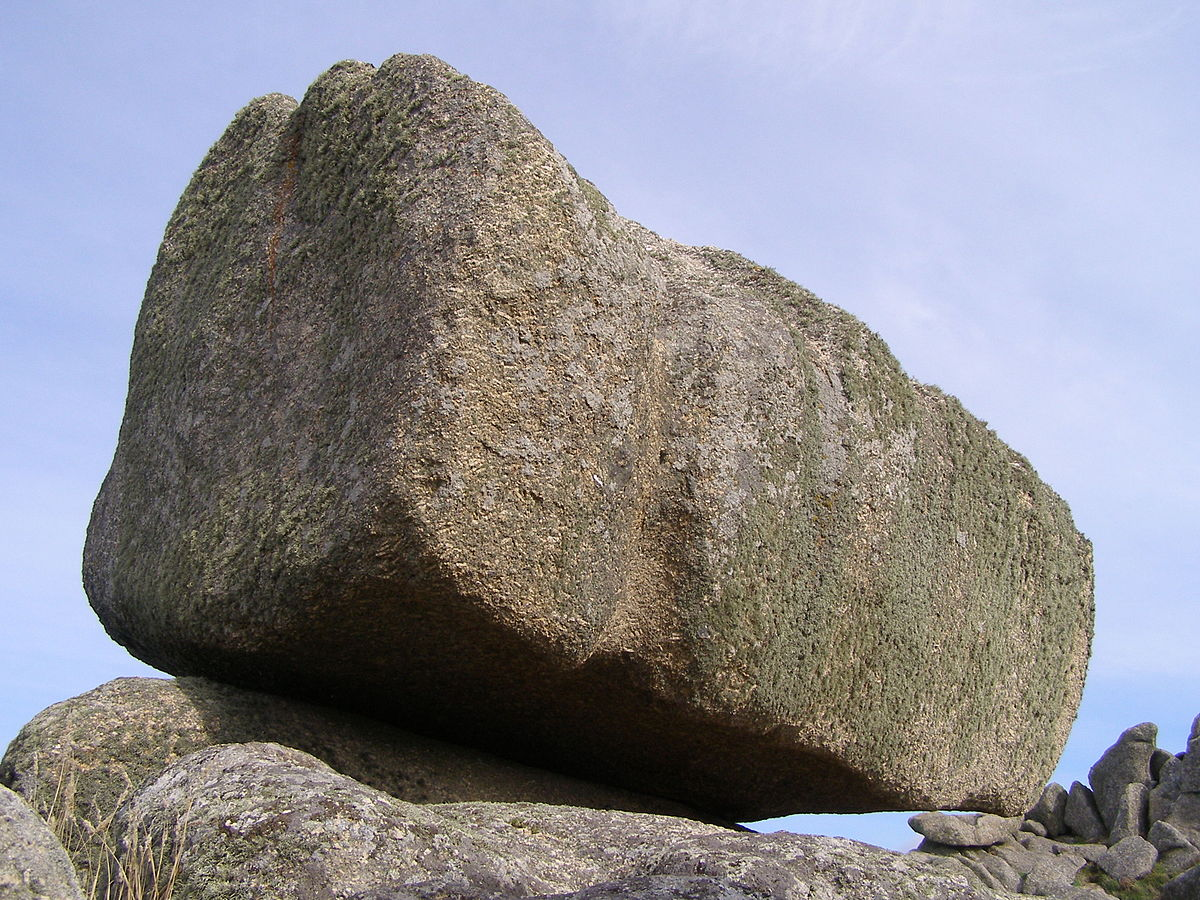 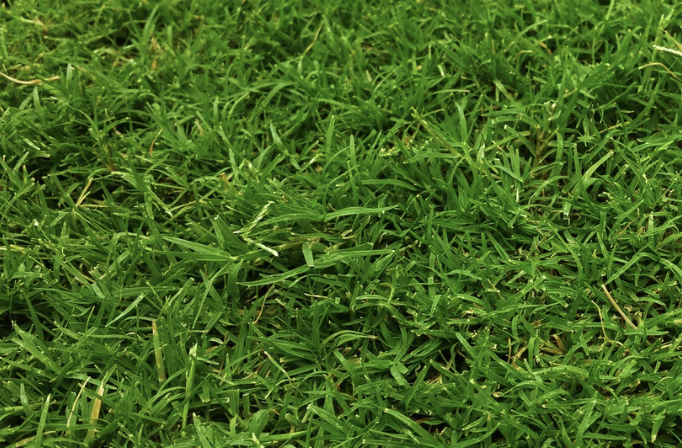 [Speaker Notes: This is the picture that shows a reflection. This is a reflection of light; you can see the reflection of the flamingo on the water’s surface.]
Picture
Definition
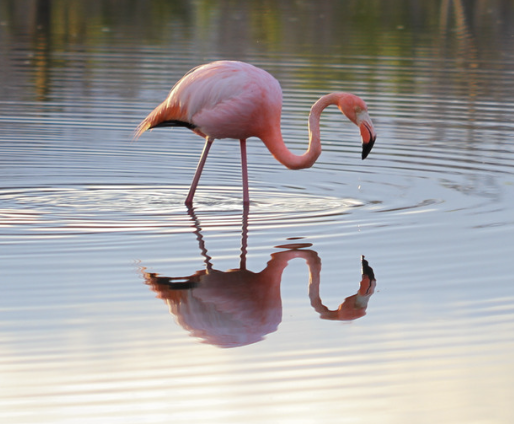 Reflection
Example
How do reflections impact my life?
[Speaker Notes: Here is the Frayer model filled in with a picture of a reflection.]
Directions: Choose the correct definition of a reflection from the choices below.
When light, sound, or heat bounces back after hitting a surface
A
The part of the electromagnetic spectrum that can be seen by the human eye
B
The bending of light waves when the wave moves from one medium to another
C
D
A material in which electrons can not move around easily
[Speaker Notes: Choose the one correct definition of a reflection from these four choices.]
Directions: Choose the correct definition of a reflection from the choices below.
A
When light bounces back after hitting a surface
The part of the electromagnetic spectrum that can be seen by the human eye
B
The bending of light waves when the wave moves from one medium to another
C
D
A material in which electrons can not move around easily
[Speaker Notes: “When light, sound, or heat bounces back after hitting a surface.” is correct! This is the definition of a reflection.]
Picture
Definition
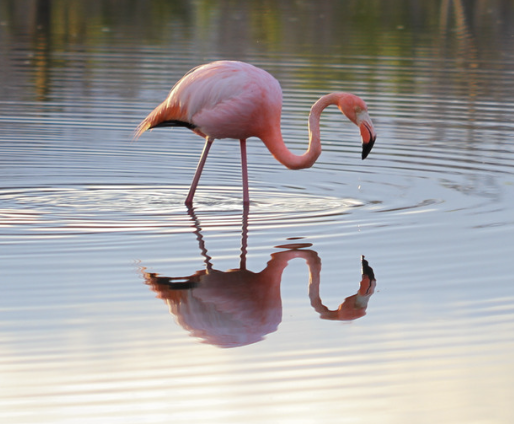 When light bounces back after hitting a surface
Reflection
Example
How do reflections impact my life?
[Speaker Notes: Here is the Frayer Model with a picture and the definition filled in for a reflection: When light bounces back after hitting a surface.]
Directions: Choose the correct example of a reflection from the choices below.
A
A light switch being turned off
B
A dog chasing after a frisbee
C
A wave in the ocean
D
Sunlight bouncing off the moon
[Speaker Notes: Choose the one correct example of a reflection from these four choices.]
Directions: Choose the correct example of a reflection from the choices below.
A
A light switch being turned off
B
A dog chasing after a frisbee
C
A wave in the ocean
D
Sunlight bouncing off the moon
[Speaker Notes: “Sunlight bouncing off the moon” is correct! This is an example of a reflection.]
Picture
Definition
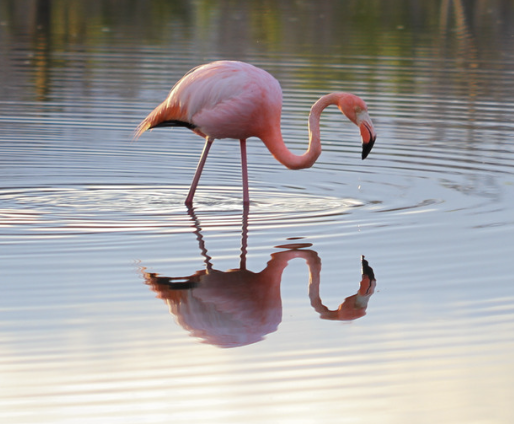 When light bounces back after hitting a surface
Reflection
Sunlight bouncing off the moon
Example
How do reflections impact my life?
[Speaker Notes: Here is the Frayer Model with a picture, definition, and an example of a reflection: Sunlight bouncing off the moon]
Directions: Choose the correct response for “how do reflections impact my life?” from the choices below.
I see my reflection in the mirror every morning. The mirror reflects light, letting me see how I look and helping me get ready for the day.
A
B
Reflections erode the surface of rocks giving them their shape. Then I find the rocks and add them to my collection.
C
Reflections are the powerhouse of the cell that helps provide energy to my body to keep it functioning properly.
D
I feel reflections of light during my dreams which allows me to sleep longer at night.
[Speaker Notes: Choose the one correct response for “how do reflections impact my life?” from these four choices.]
Directions: Choose the correct response for “how do reflections impact my life?” from the choices below.
I see my reflection in the mirror every morning. The mirror reflects light, letting me see how I look and helping me get ready for the day.
A
B
Reflections erode the surface of rocks giving them their shape. Then I find the rocks and add them to my collection.
C
Reflections are the powerhouse of the cell that helps provide energy to my body to keep it functioning properly.
D
I feel reflections of light during my dreams which allows me to sleep longer at night.
[Speaker Notes: “I see my reflection in the mirror every morning. The mirror reflects light, letting me see how I look and helping me get ready for the day.” That is correct! This is an example of how reflections impact your life.]
Picture
Definition
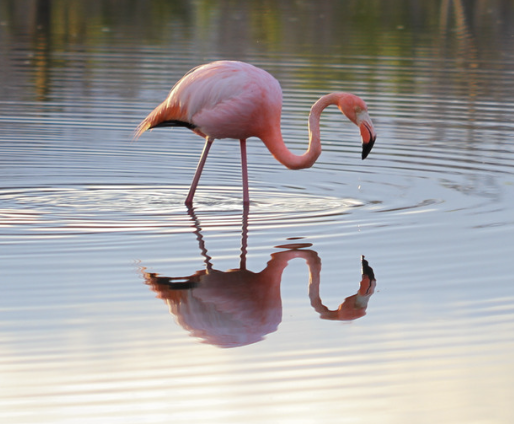 When light bounces back after hitting a surface
Reflection
I see my reflection in the mirror every morning. The mirror reflects light, letting me see how I look and helping me get ready for the day.
Sunlight bouncing off the moon
Example
How do reflections impact my life?
[Speaker Notes: Here is the Frayer Model with a picture, definition, example, and a correct response to “how do reflections impact my life?”:  I see my reflection in the mirror every morning. The mirror reflects light, letting me see how I look and helping me get ready for the day.]
Remember!!!
[Speaker Notes: So remember!

Feedback: A good general strategy for information retention is: 1) tell them what you're going to teach them, 2) teach them, and 3) tell them what you just taught them. Make sure to include the third and final step. While it is easy to think a quick review of what you just went over is unnecessary, it can be incredibly useful in helping the students remember the information over the long term.]
Reflection: when light bounces back after hitting a surface.
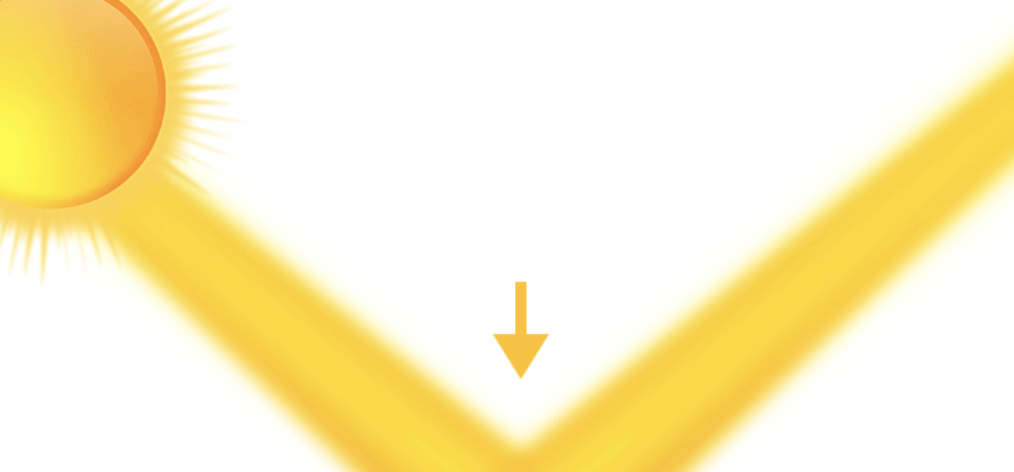 [Speaker Notes: Reflection: when light bounces back after hitting a surface.]
Big Question: How does light bouncing off things affect what we see and how we experience the world around us?
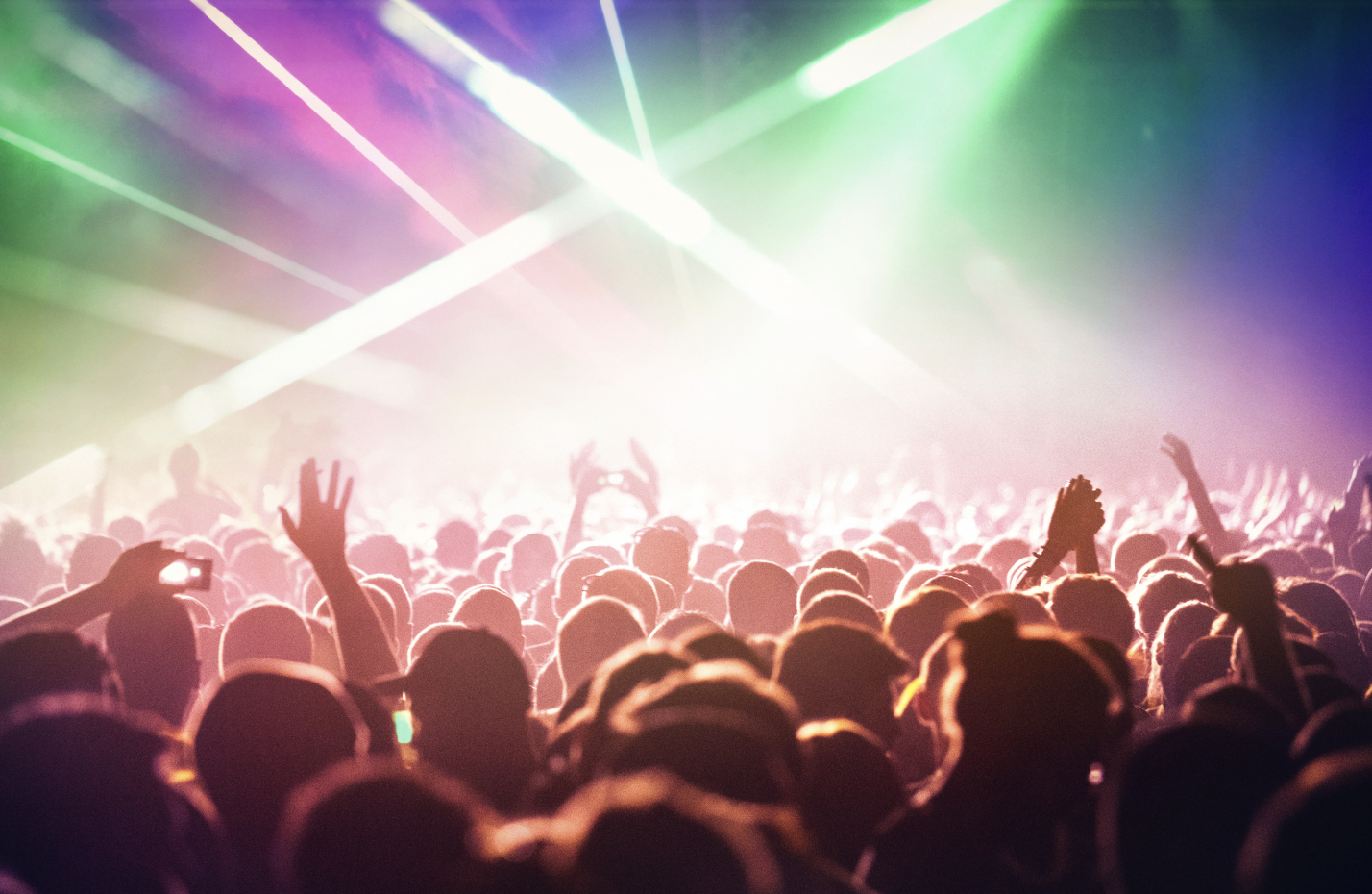 [Speaker Notes: Let’s reflect once more on our big question. Our “big question” is: How does light bouncing off things affect what we see and how we experience the world around us?
 
Does anyone have any additional examples to share that haven’t been discussed yet?]
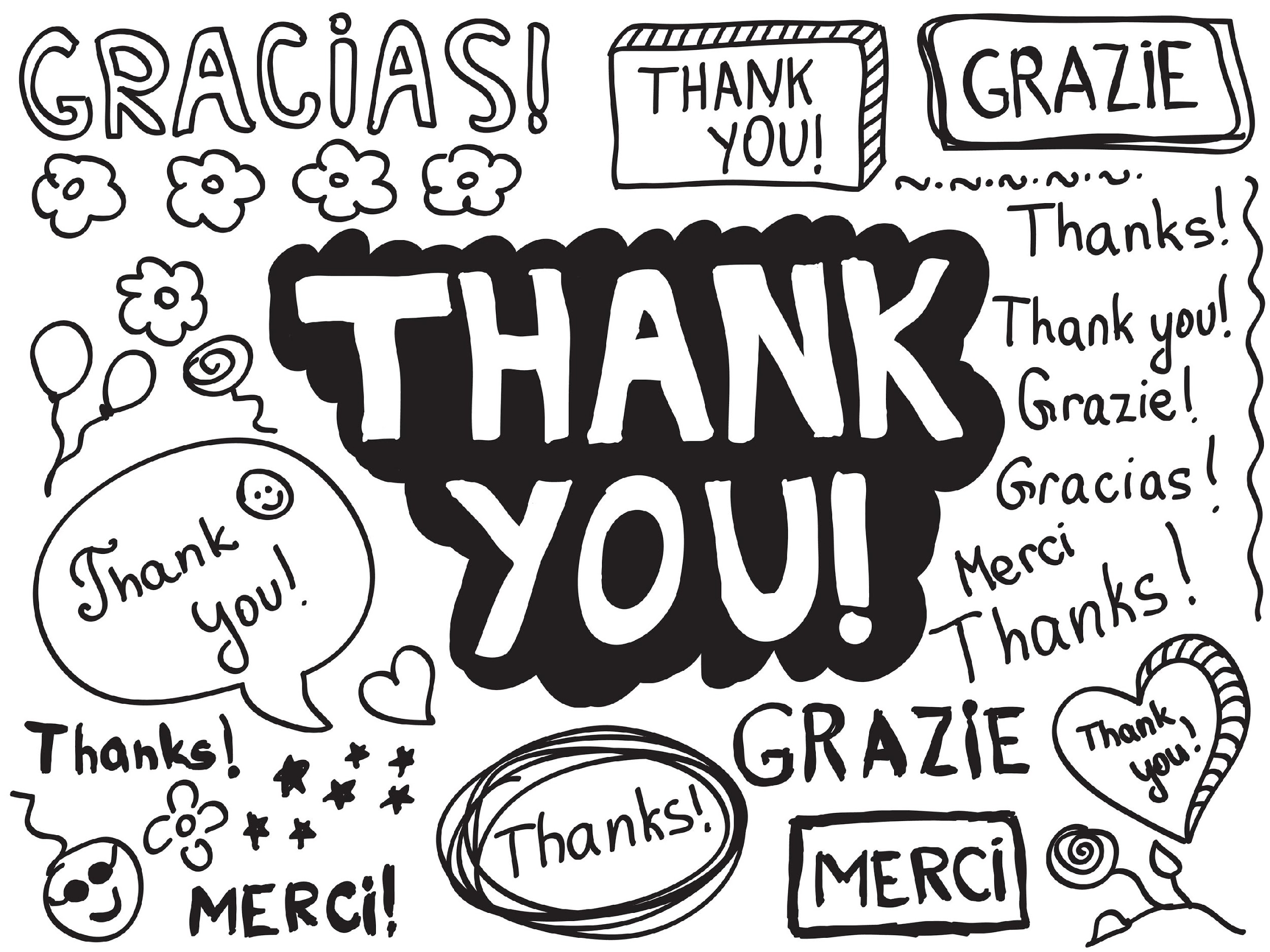 [Speaker Notes: Thanks for watching, and please continue watching CAPs available from this website.]
This Video Was Created With Resources From:
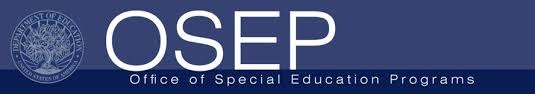 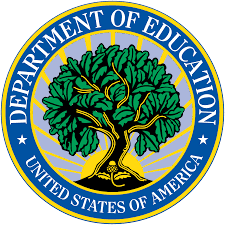 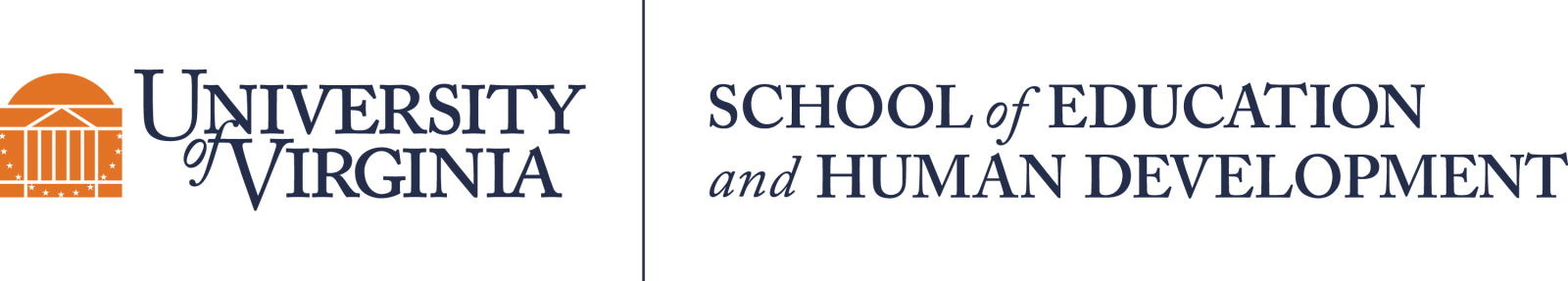 Questions or Comments

 Michael Kennedy, Ph.D.          MKennedy@Virginia.edu 
Rachel L Kunemund, Ph.D.	             rk8vm@virginia.edu